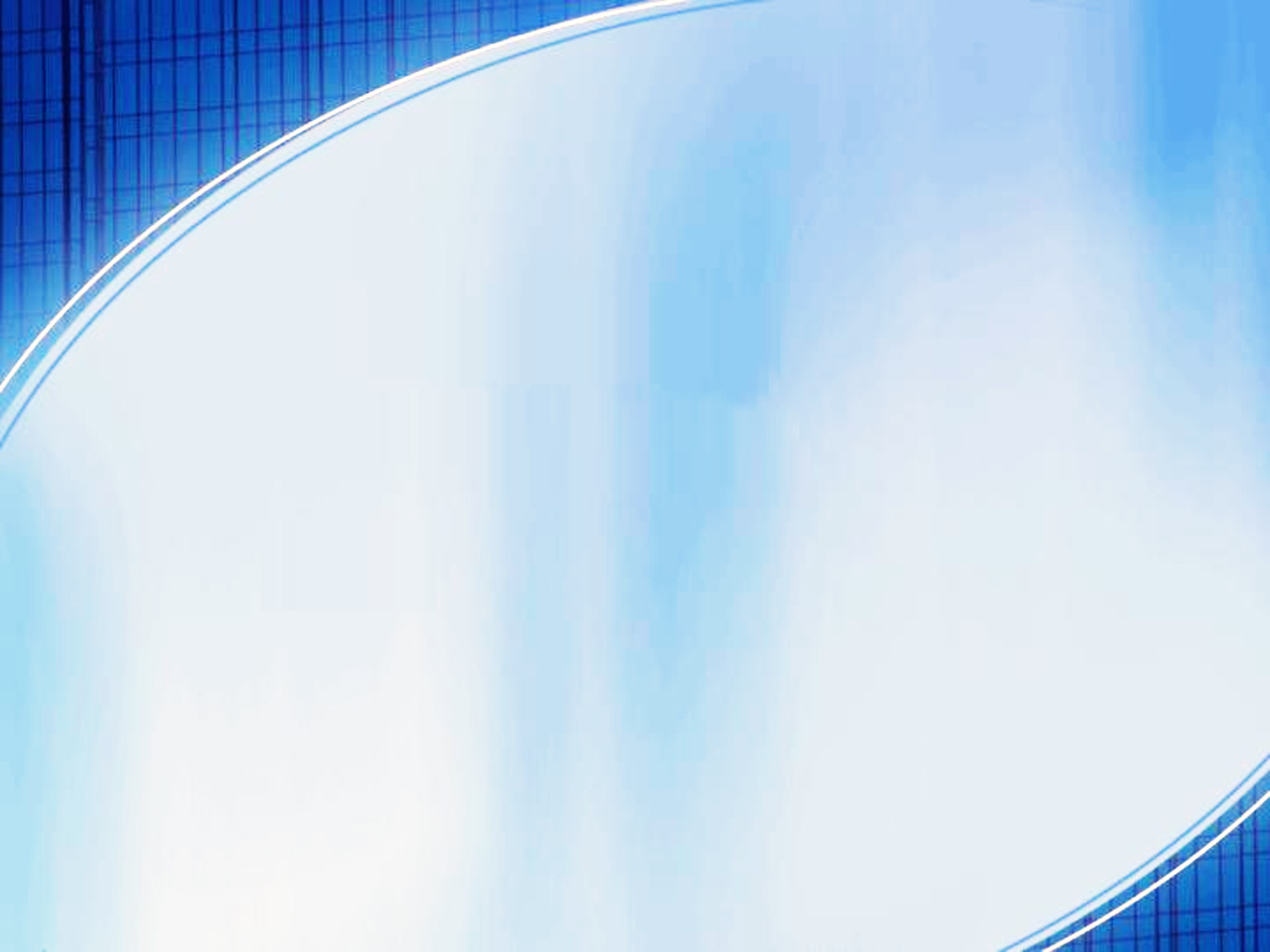 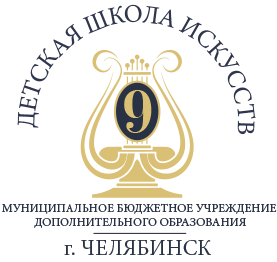 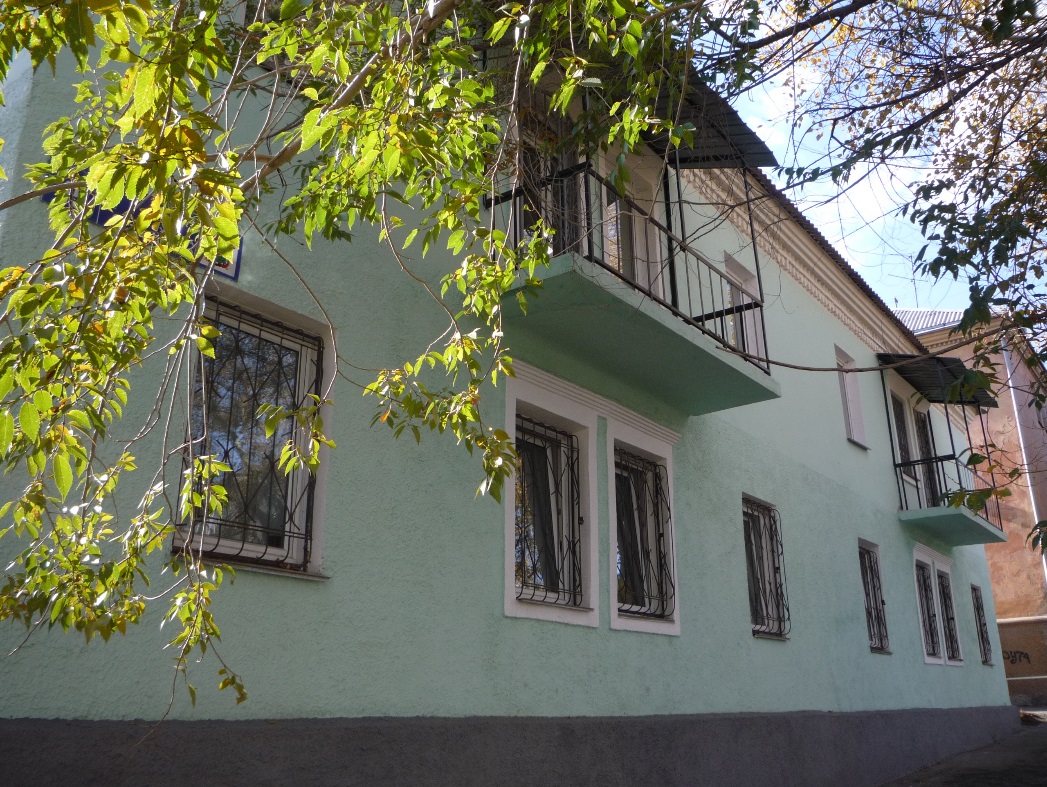 Год основания – 1970 год
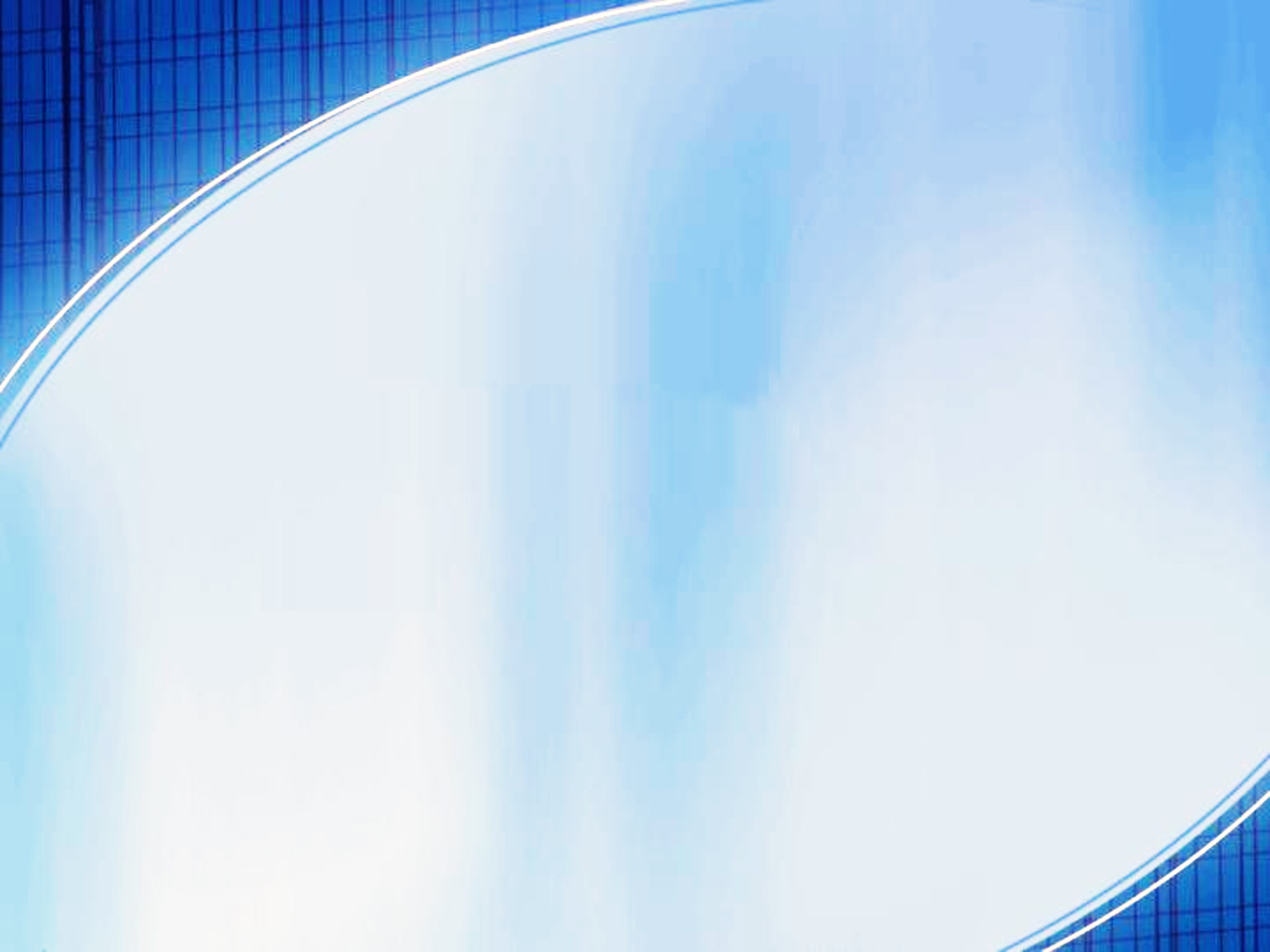 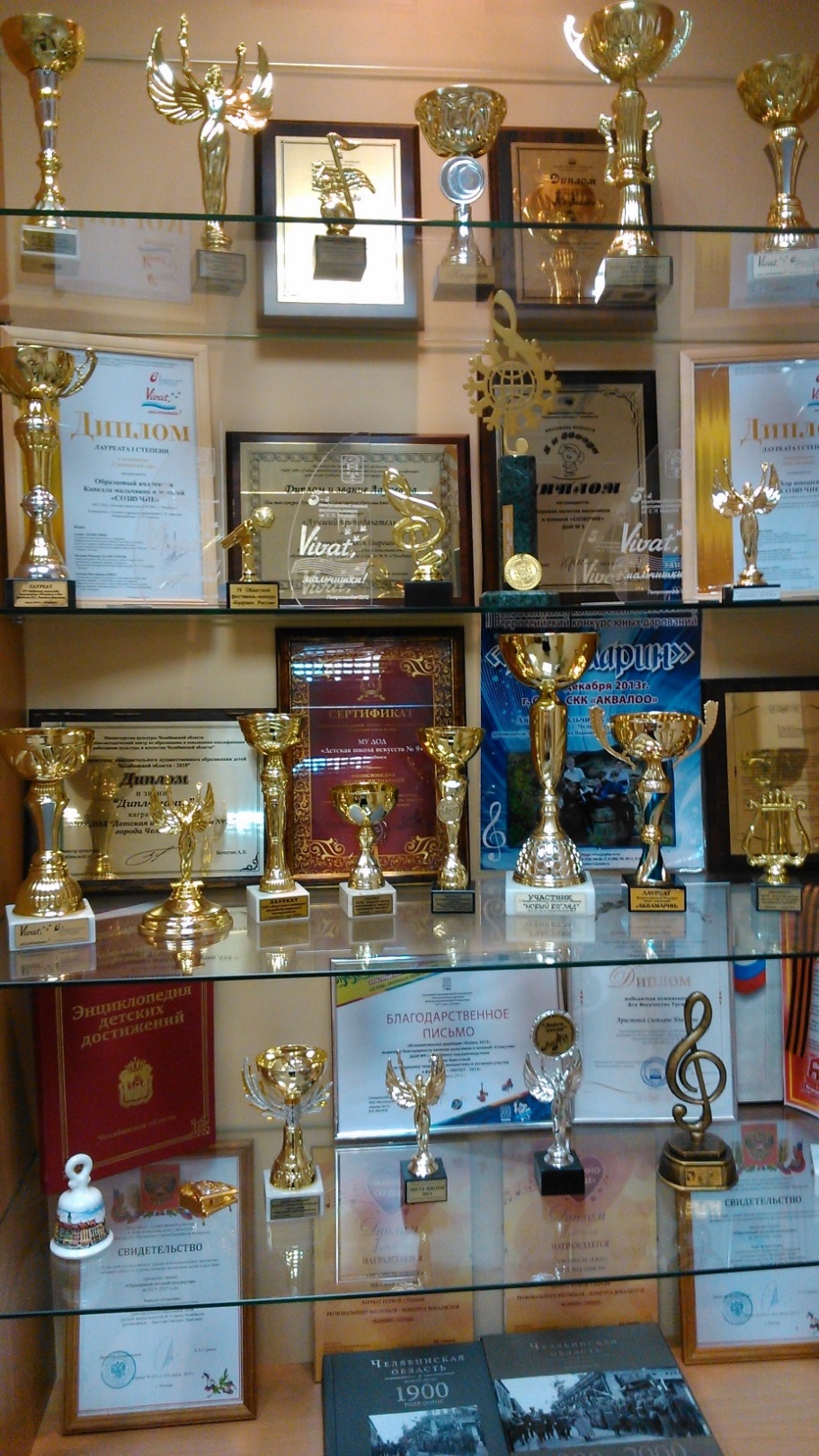 ДШИ № 9 –
 современное учебное заведение с активной социальной позицией, имеющее свой собственный формат и уклад школьной жизни.
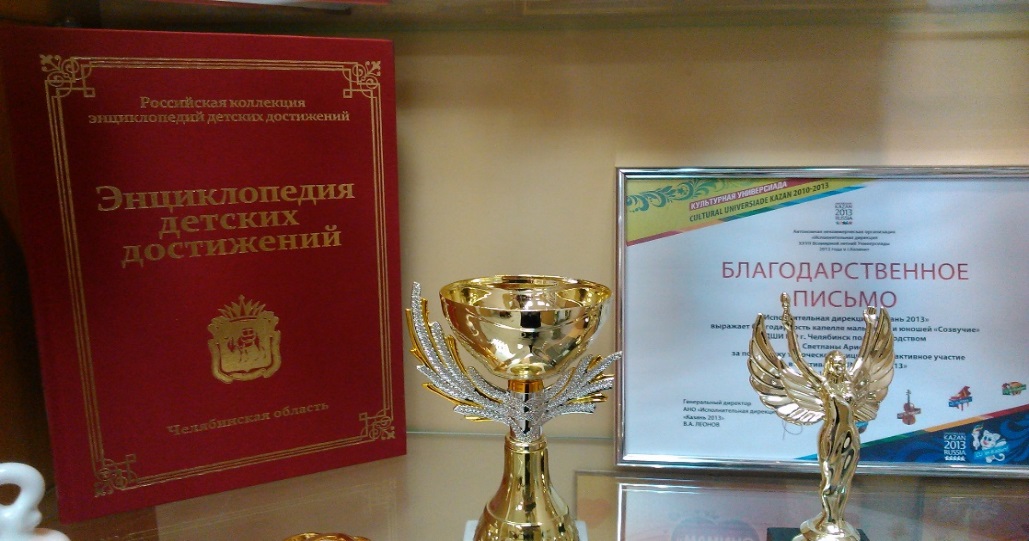 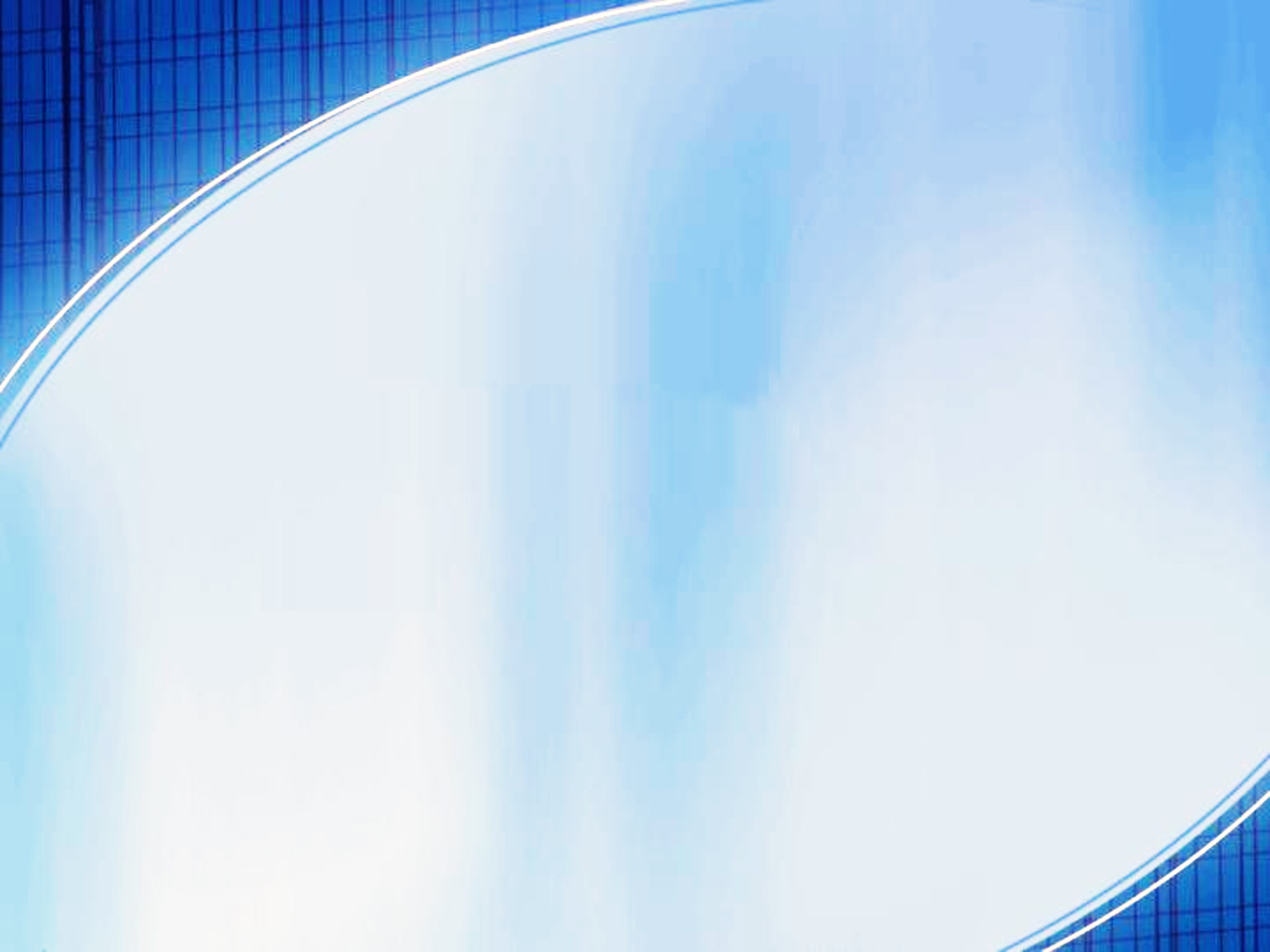 Школа осуществляет образовательную деятельность
 по программам:
Дополнительные предпрофессиональные программы:  «Фортепиано», «Хоровое пение», «Народные инструменты» и «Духовые инструменты» 
Дополнительные общеразвивающие программы 
Платные образовательные услуги: «Подготовка детей к обучению в ДШИ», «Инструментальные классы», «Вокальные классы»
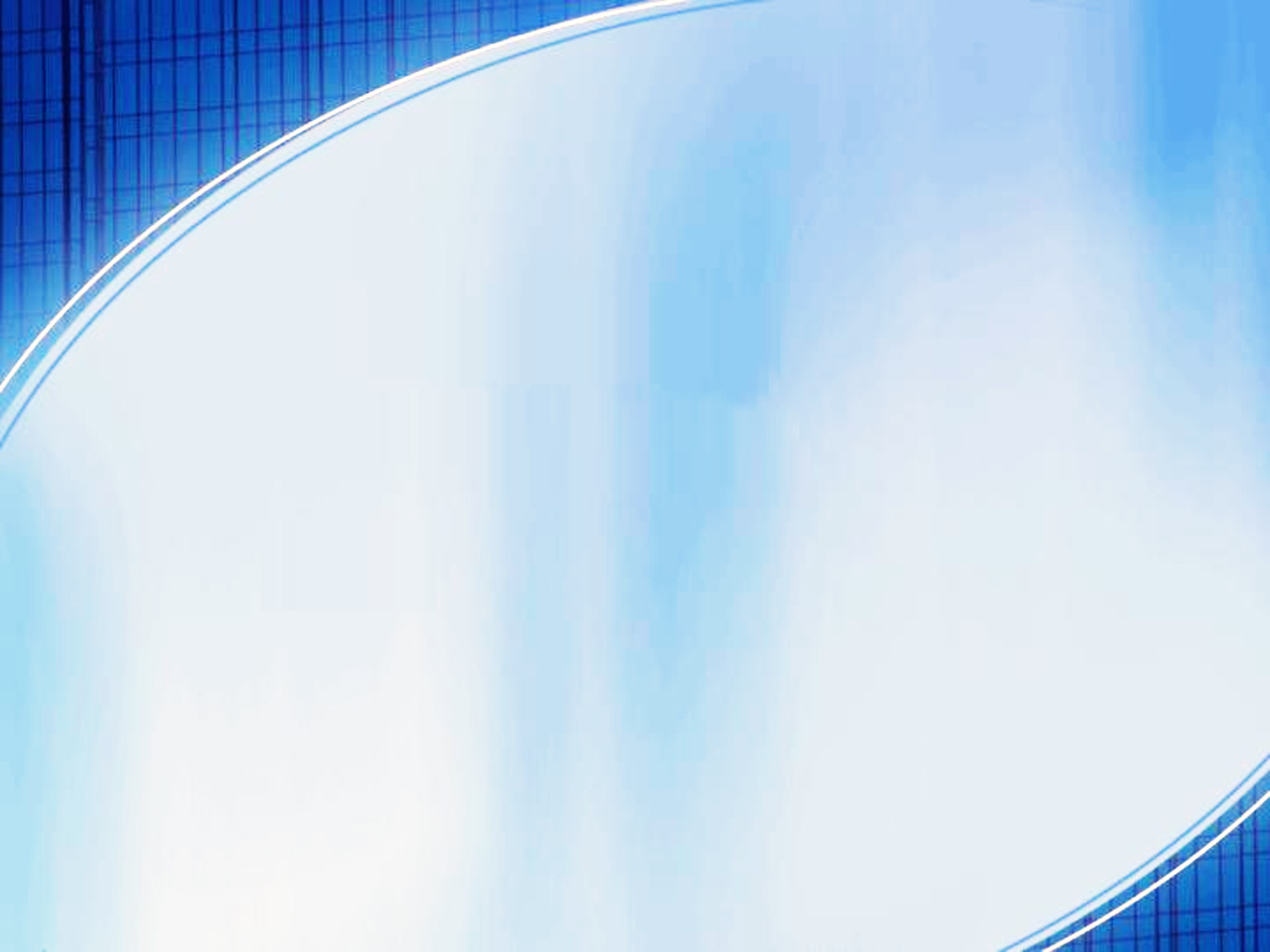 Контингент обучающихся – 
              412 человек
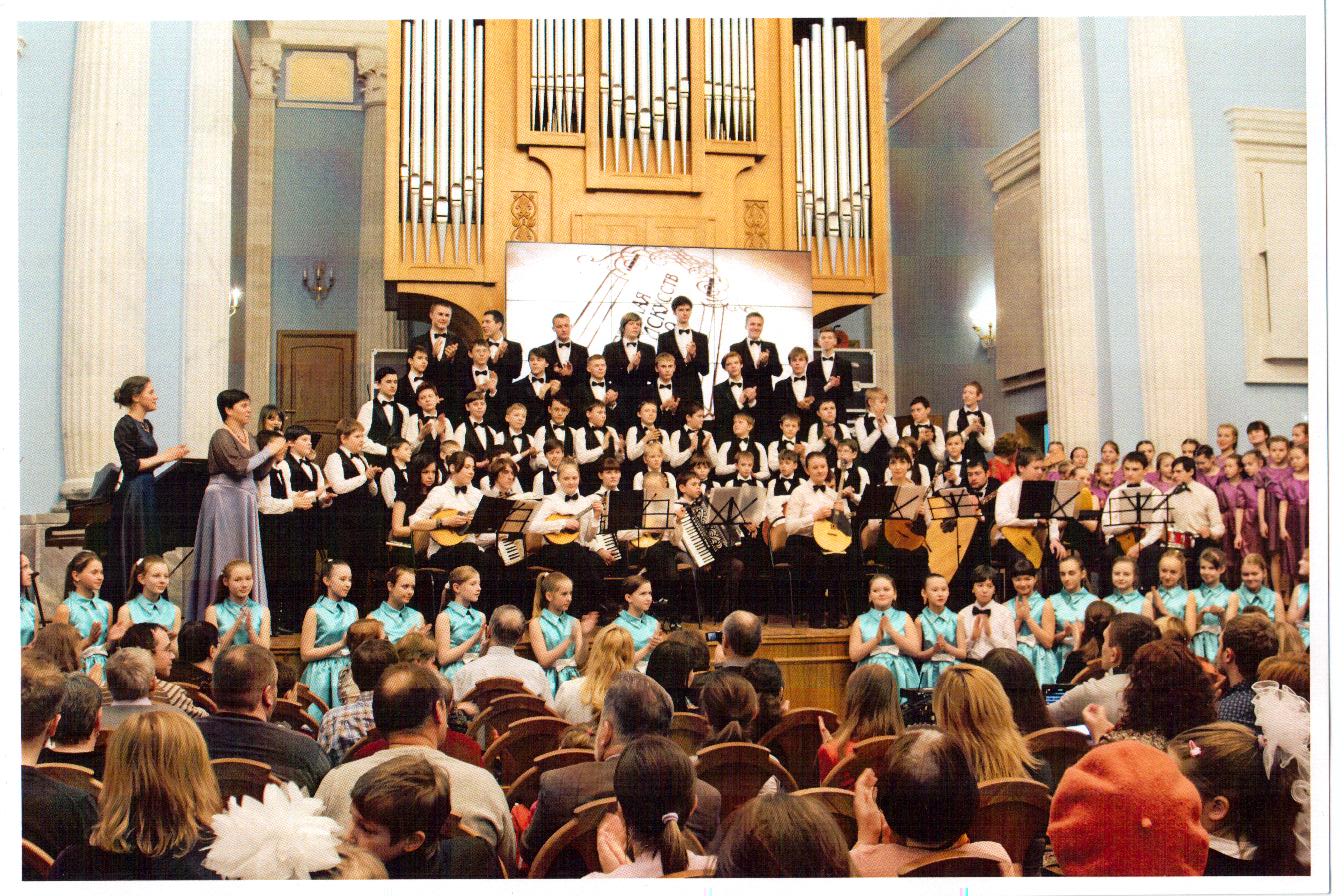 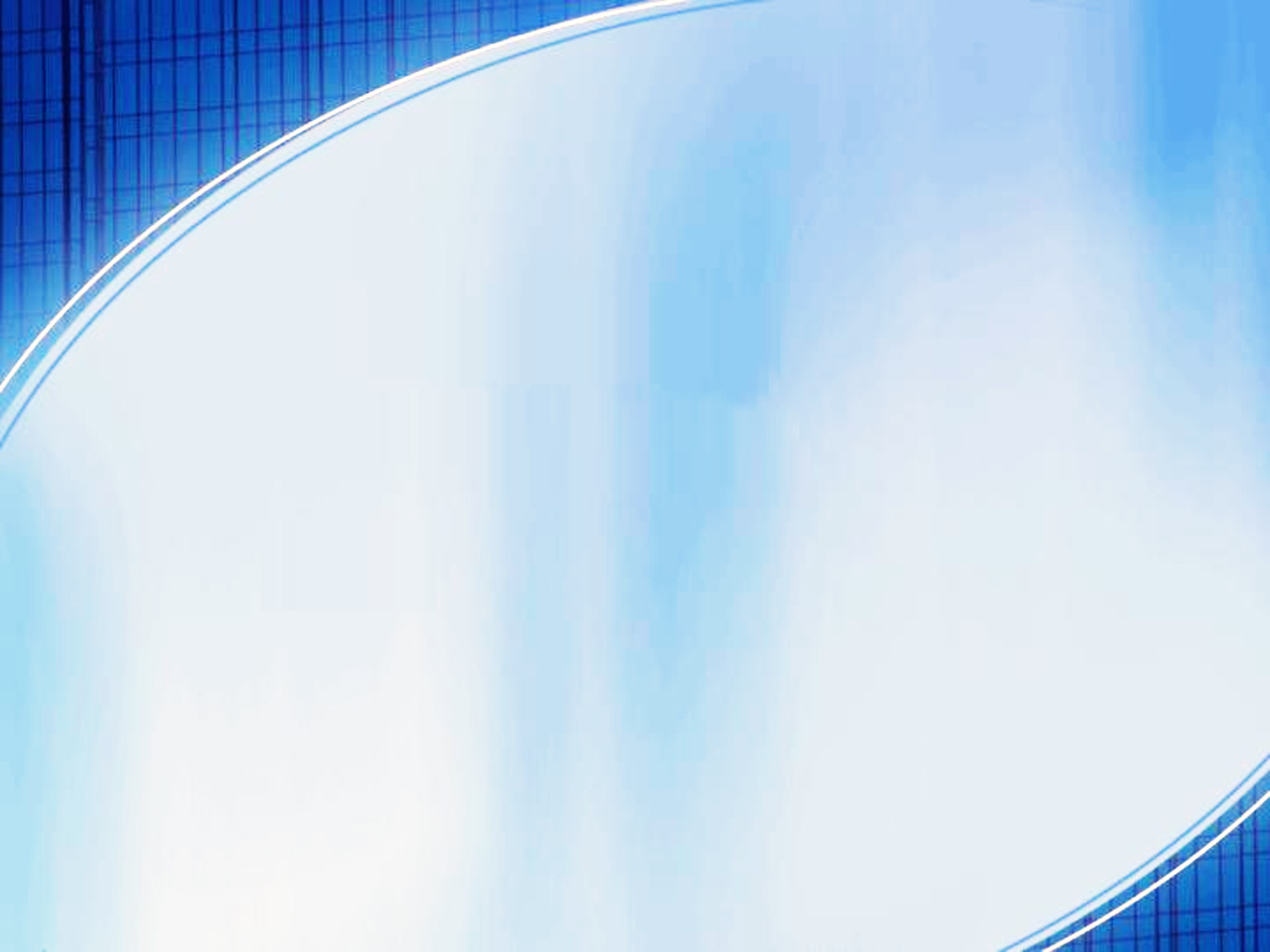 Выпускники ДШИ №9
Учебные заведения, в которых учатся выпускники школы:
Челябинский государственный институт культуры и искусств
Южно-Уральский государственный институт искусств им П.Чайковского
Уральская государственная консерватория им. М.П. Мусоргского
Казанская государственная консерватория им. Н.Г. Жиганова
Московская хоровая академия им. А. Свешникова
Московское военно-музыкальное училище им. В.М. Халилова
Государственная классическая академия им. Маймонида (г. Москва)
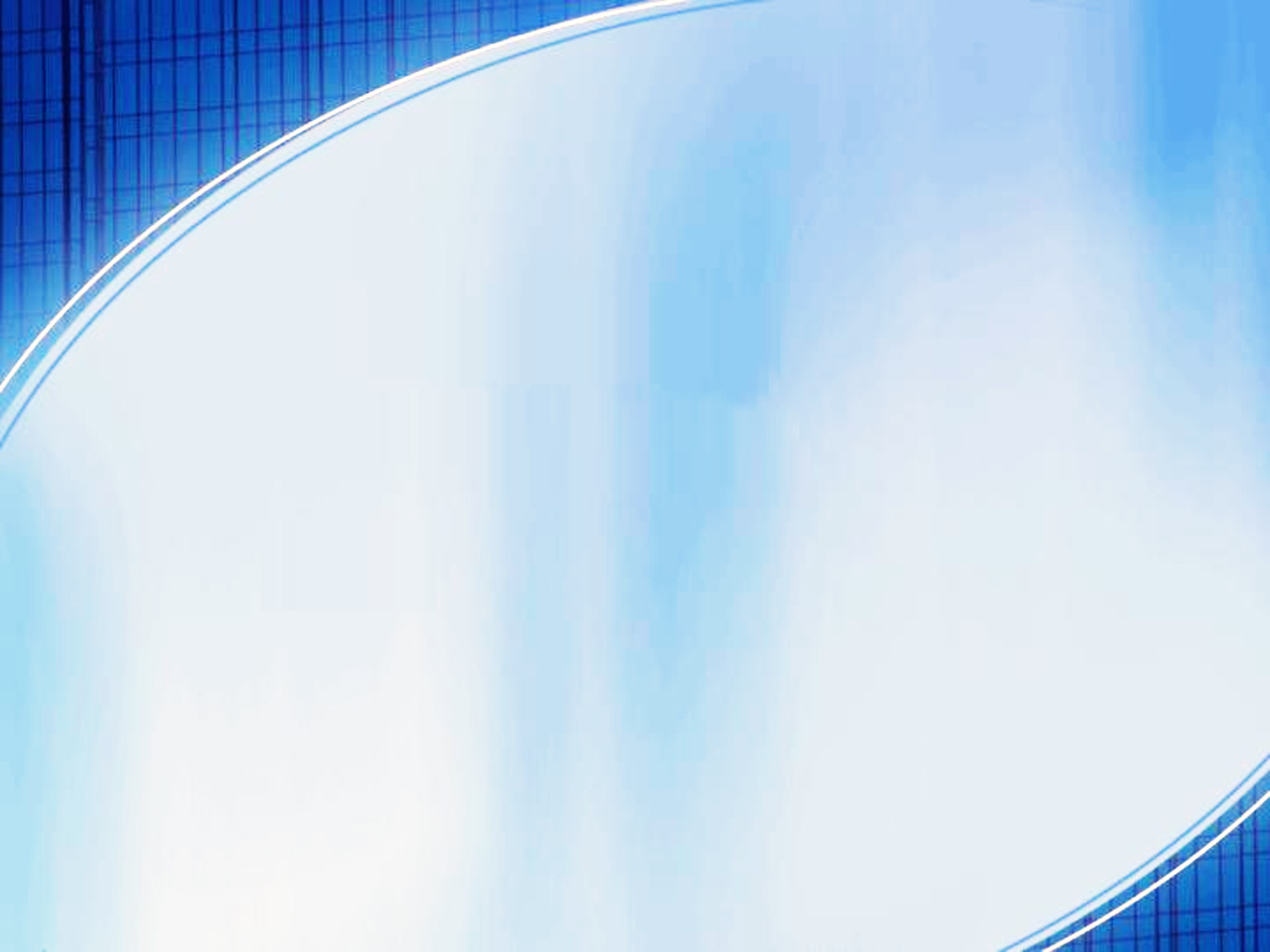 Материально-техническое обеспечение
Общая площадь 474 кв. м
Обеспечение музыкальными инструментами – 100%
Обеспечение ТСО: синтезаторы, проигрывающая аппаратура, интерактивная доска, ноутбуки, проектор, домашний кинотеатр.
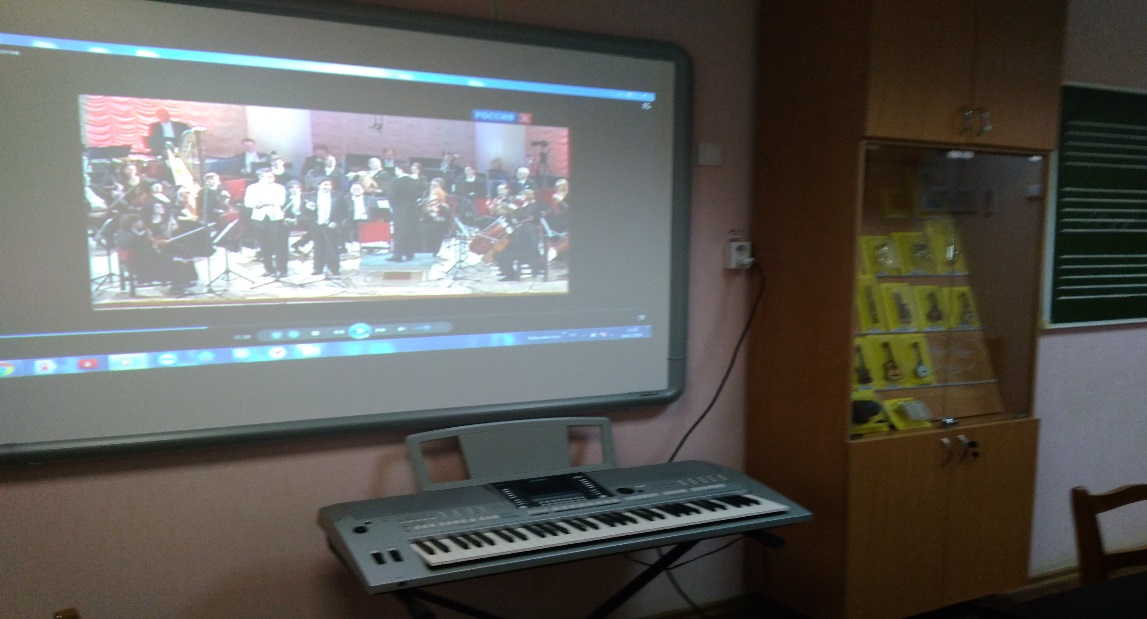 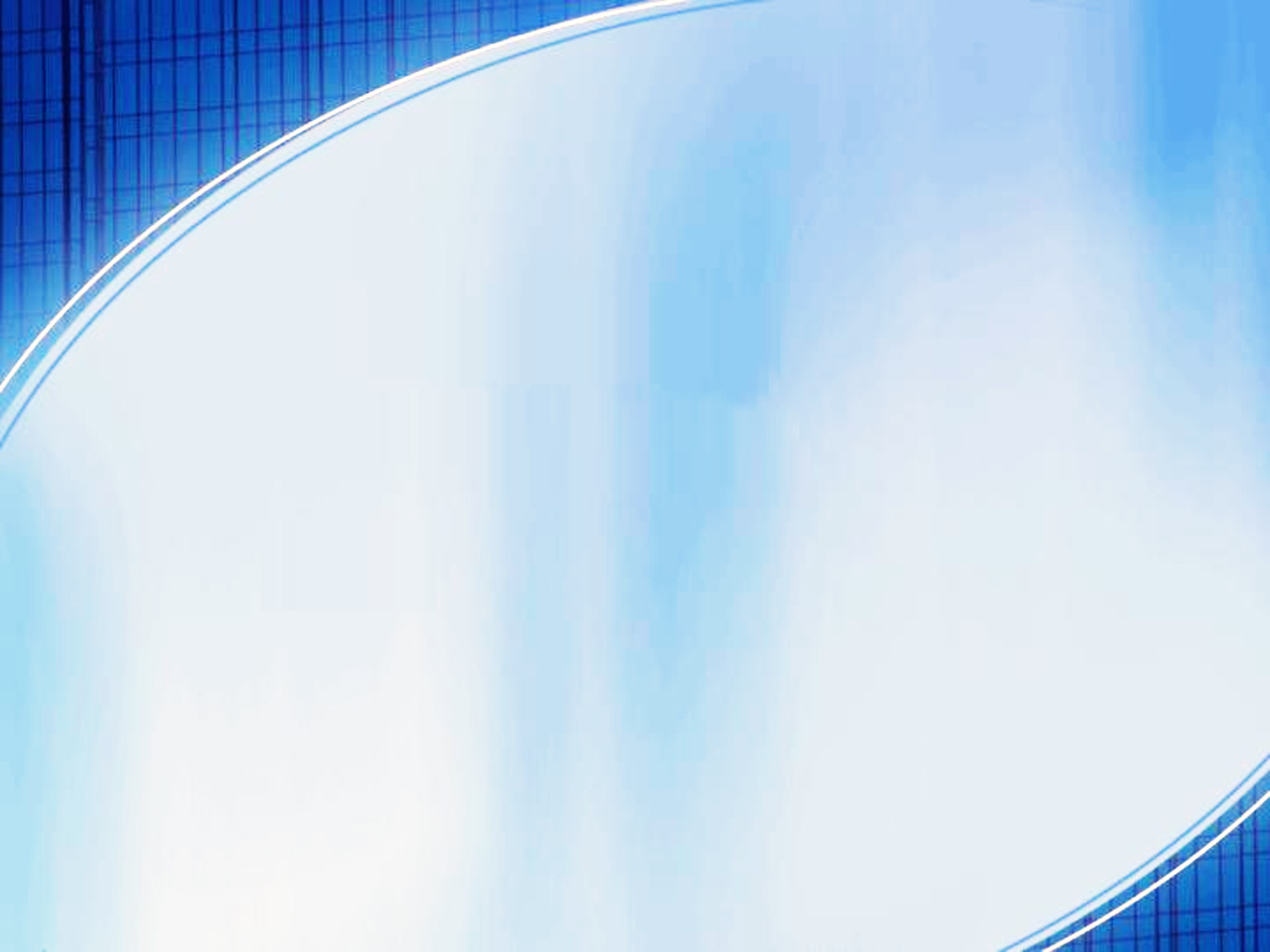 Сотрудничество 
 с образовательными учреждениями города
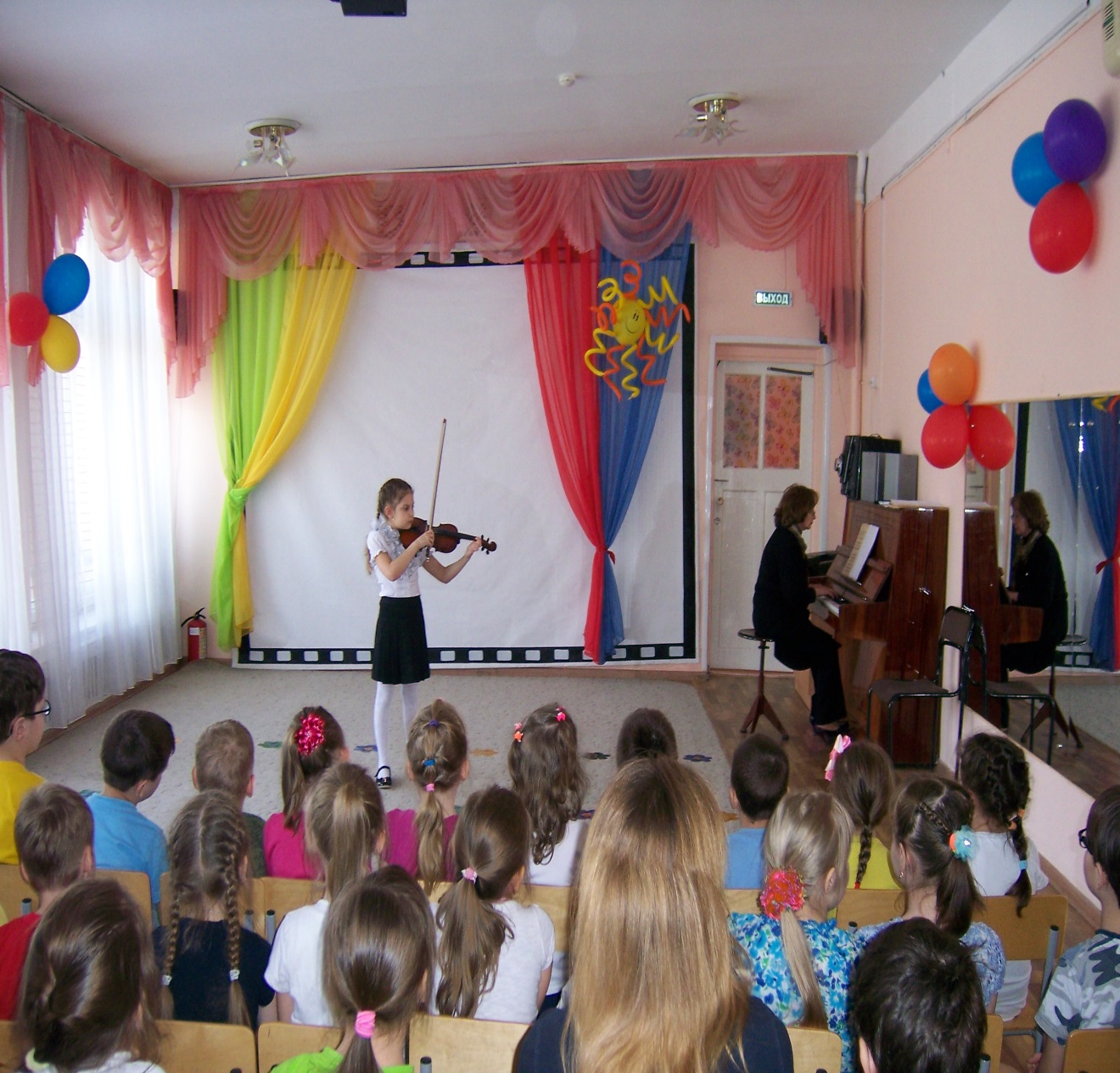 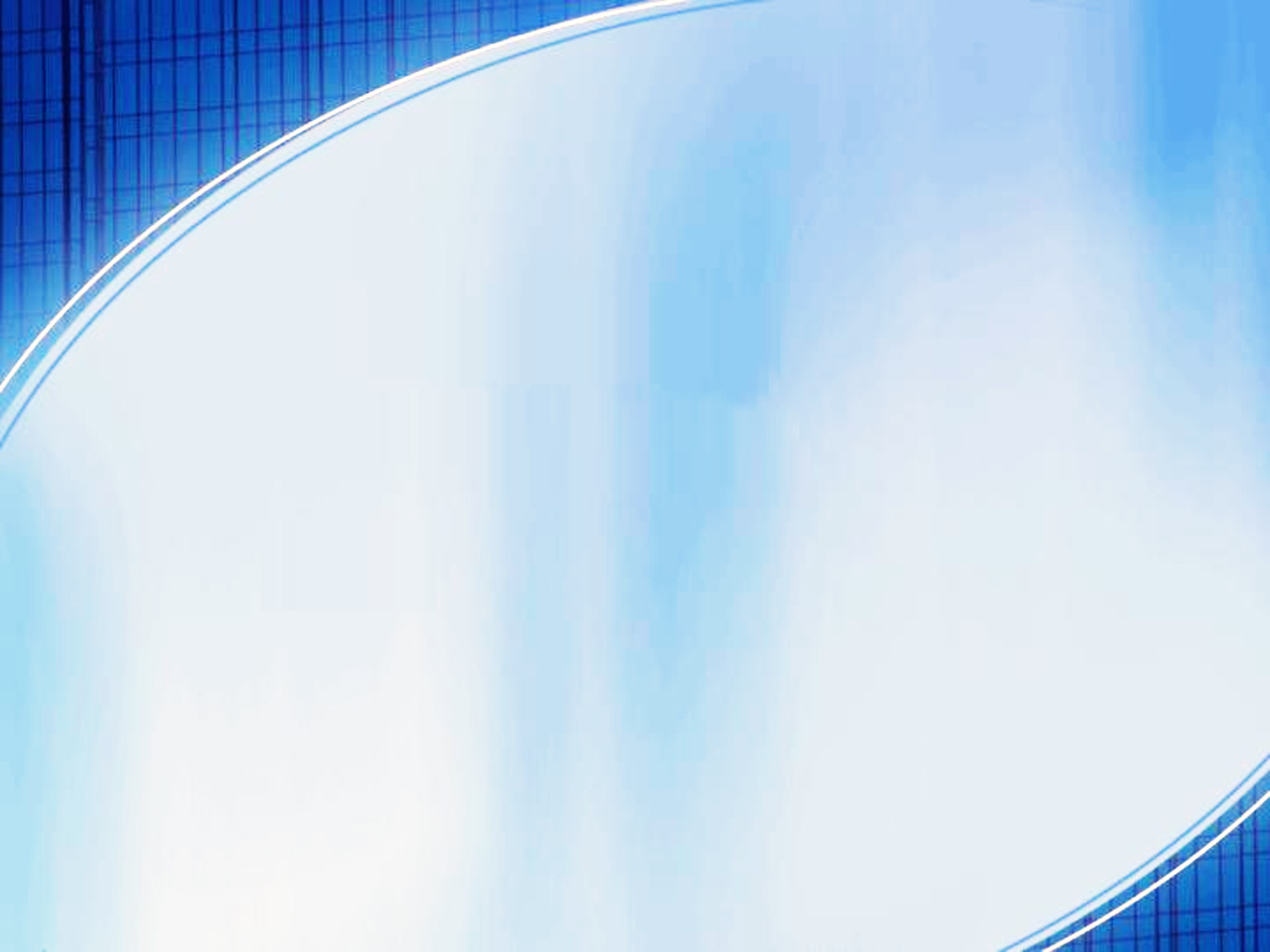 Творческие коллективы
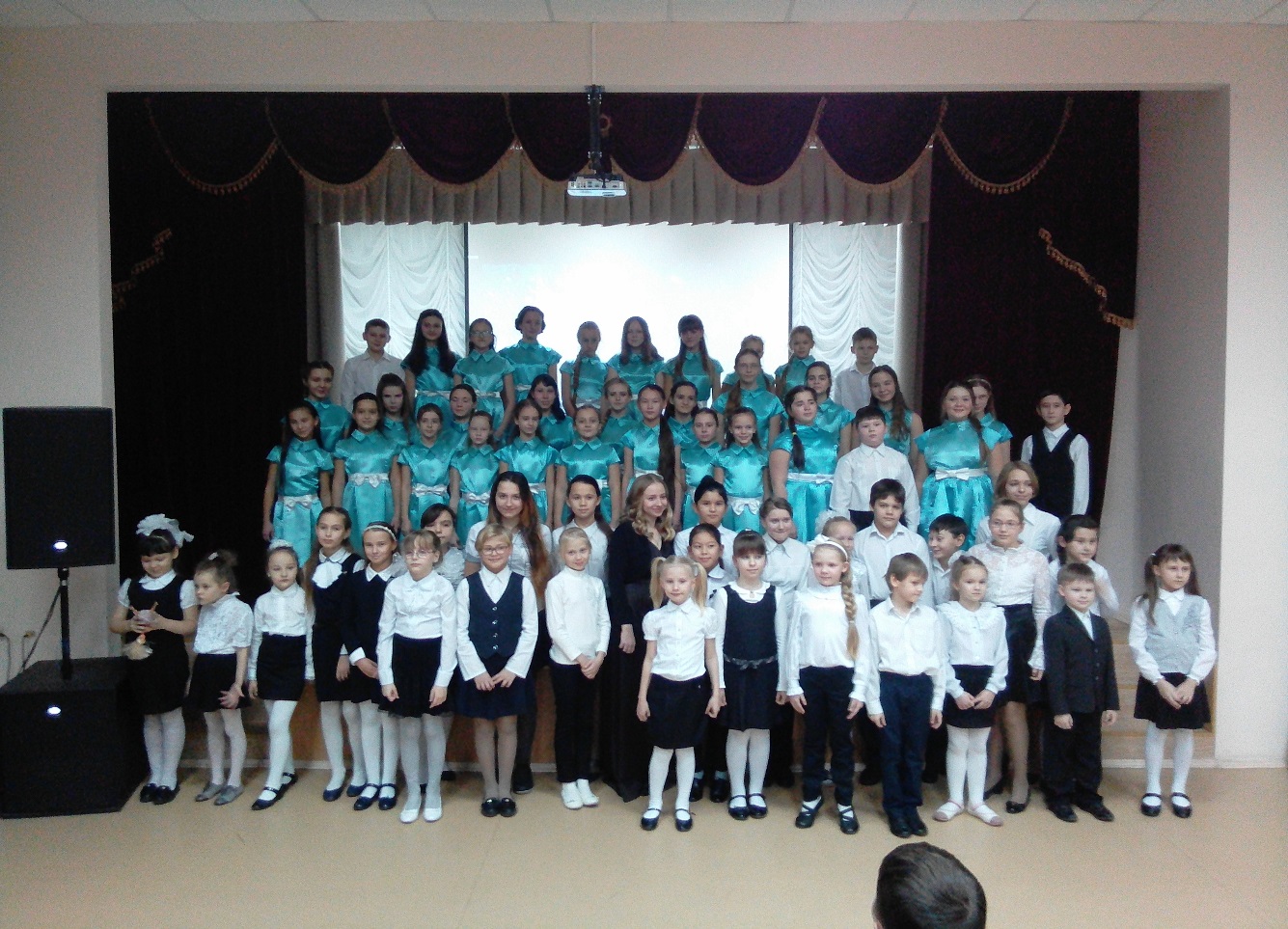 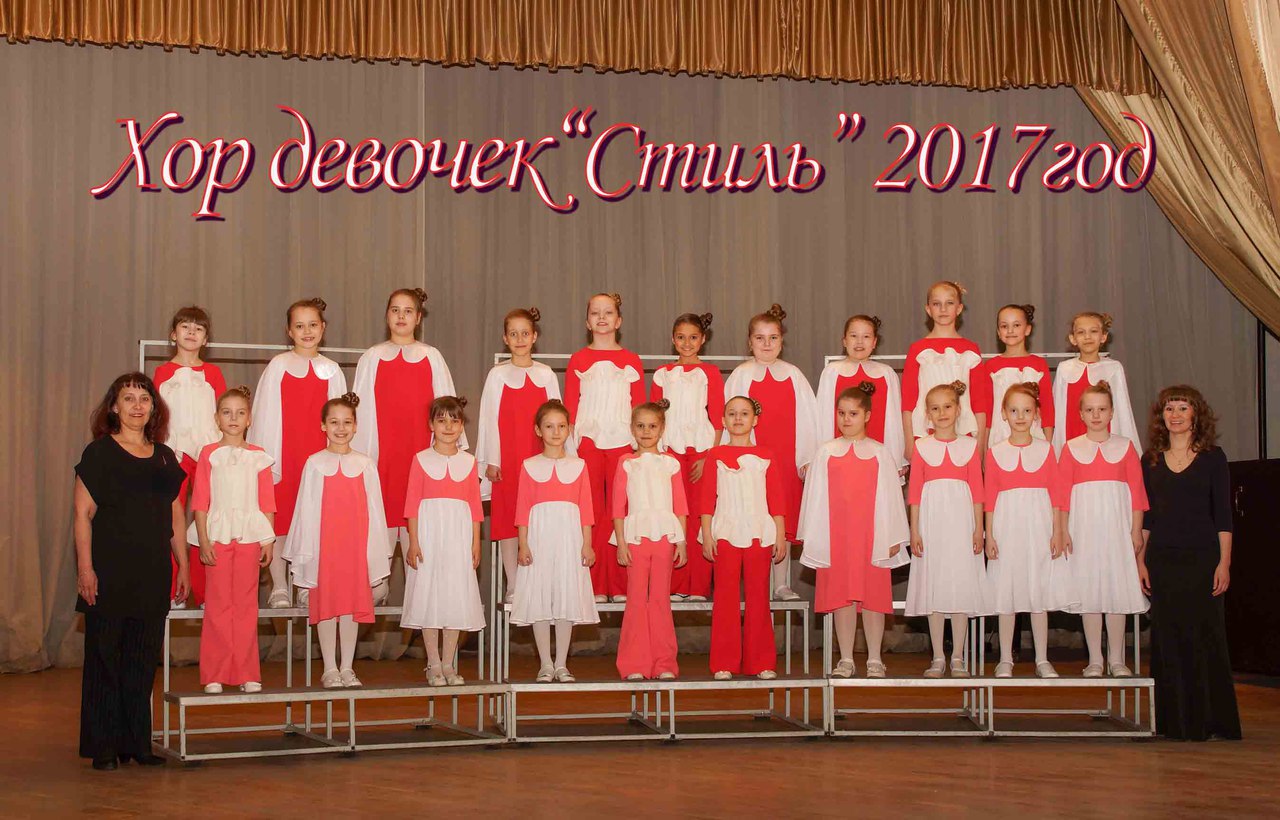 Хор инструментального отделения
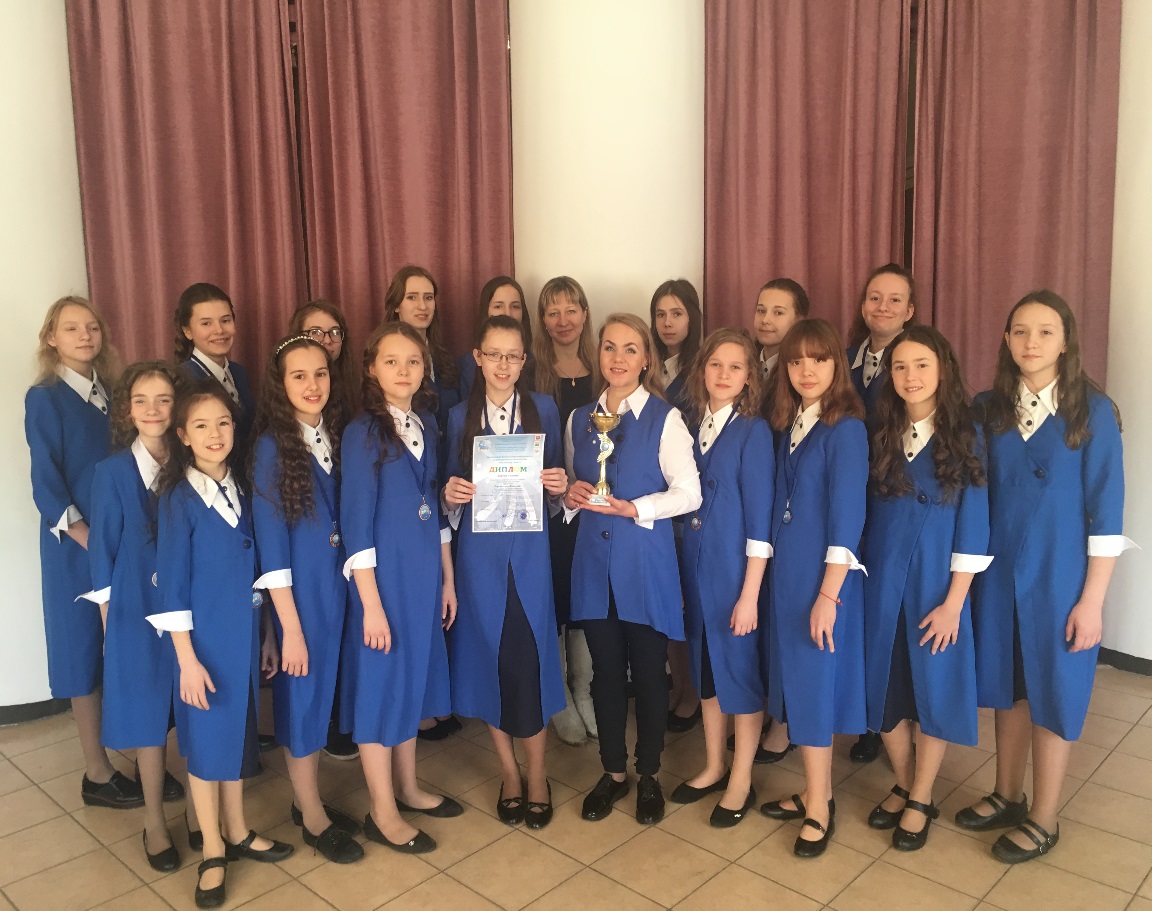 Хор «Фантазия»
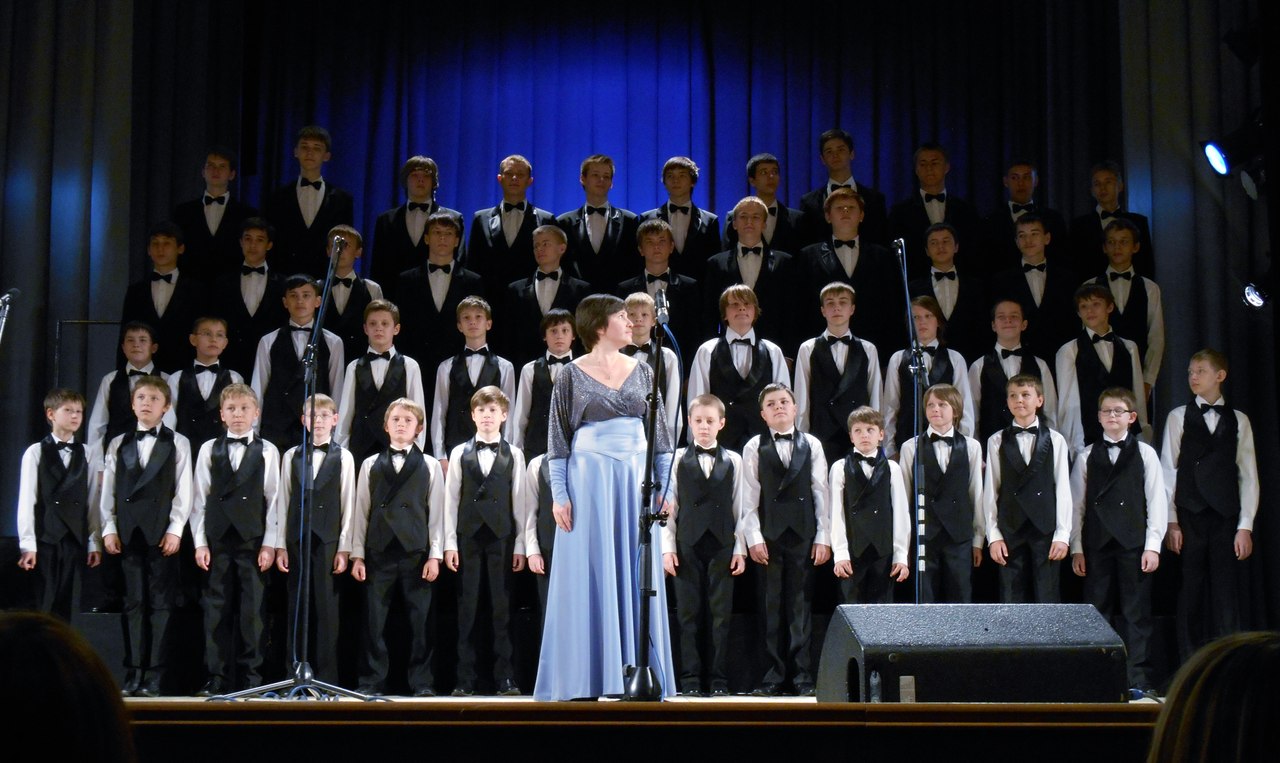 Капелла мальчиков и юношей    «Созвучие»
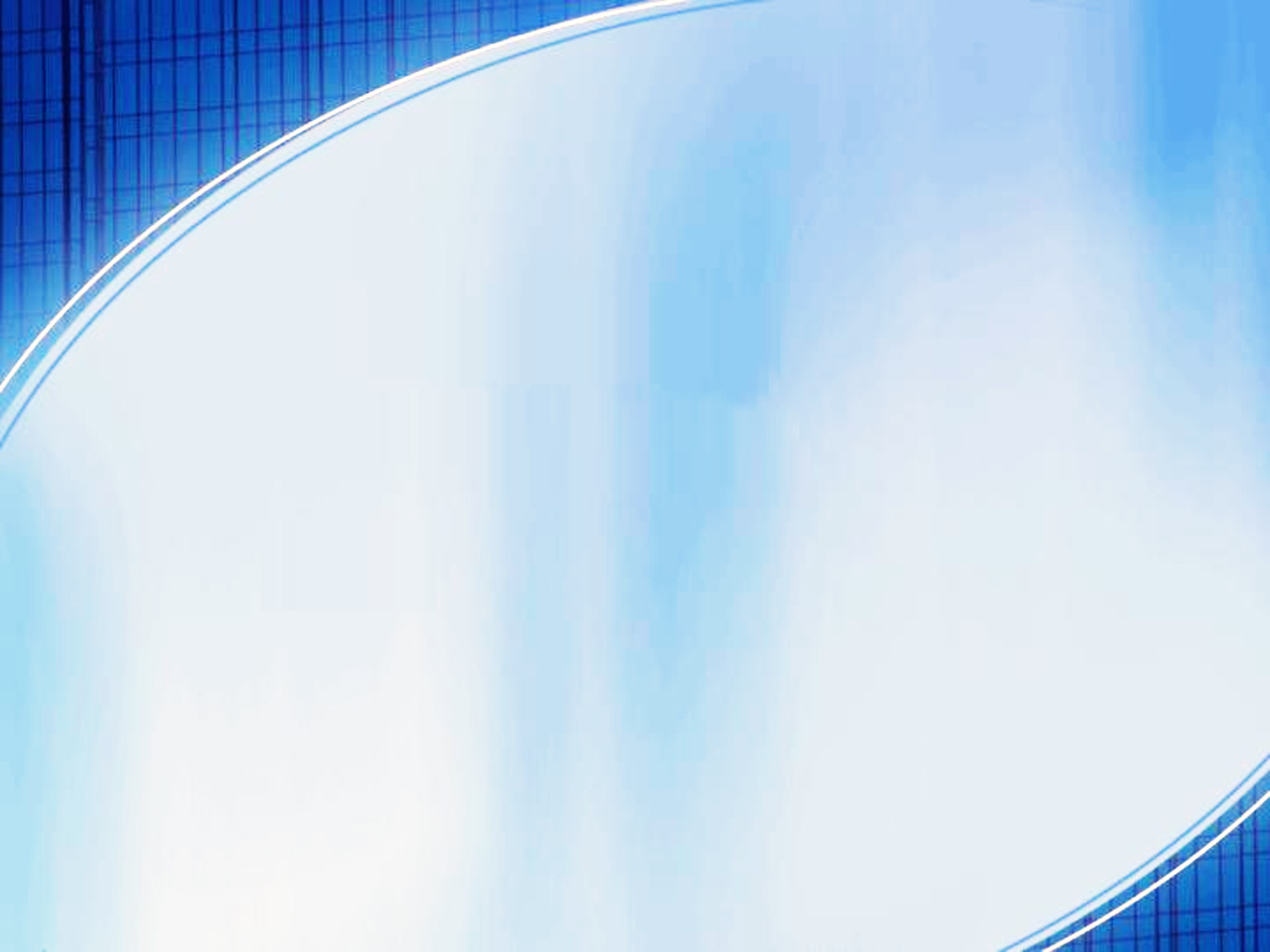 Творческие коллективы
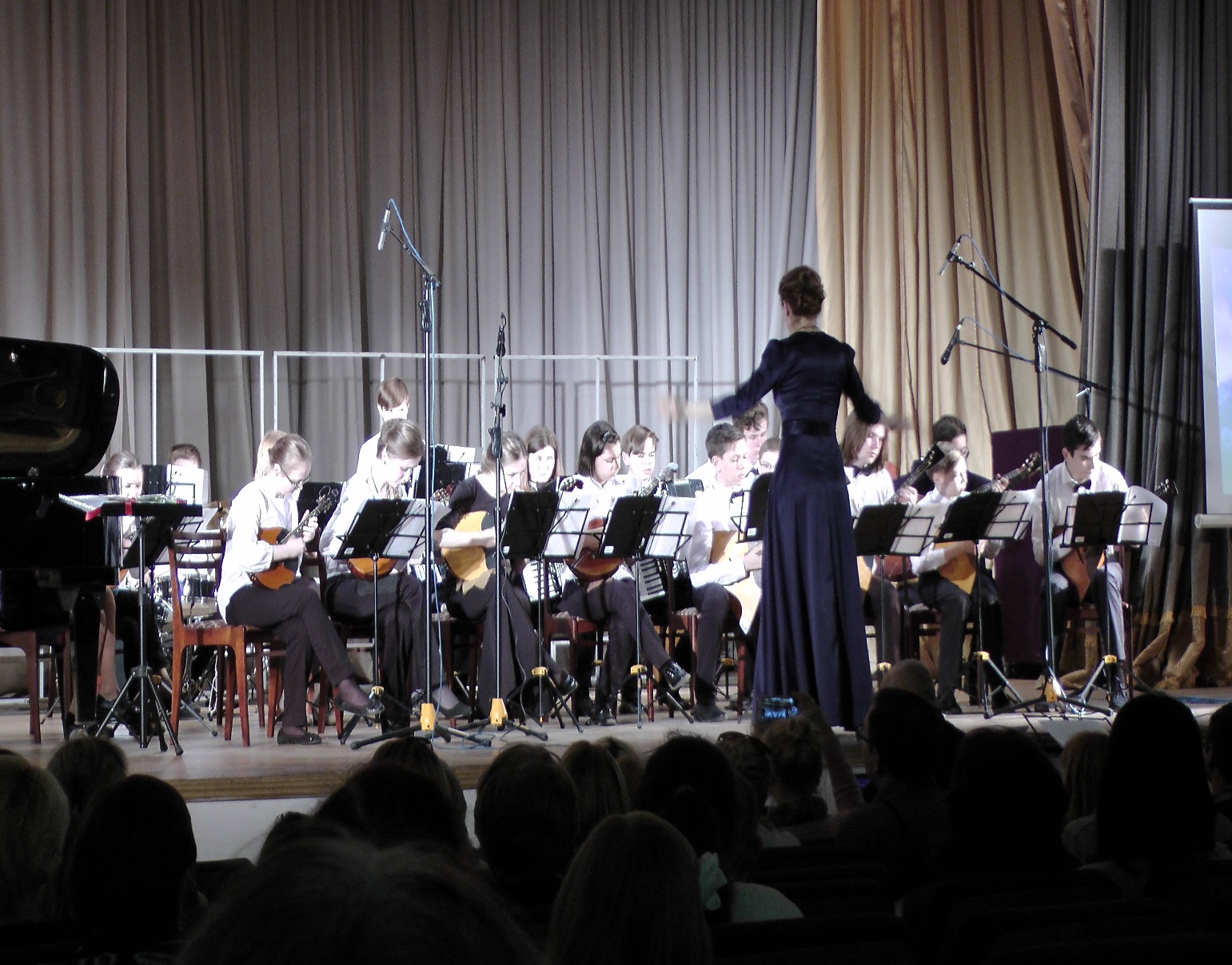 Оркестр народных инструментов
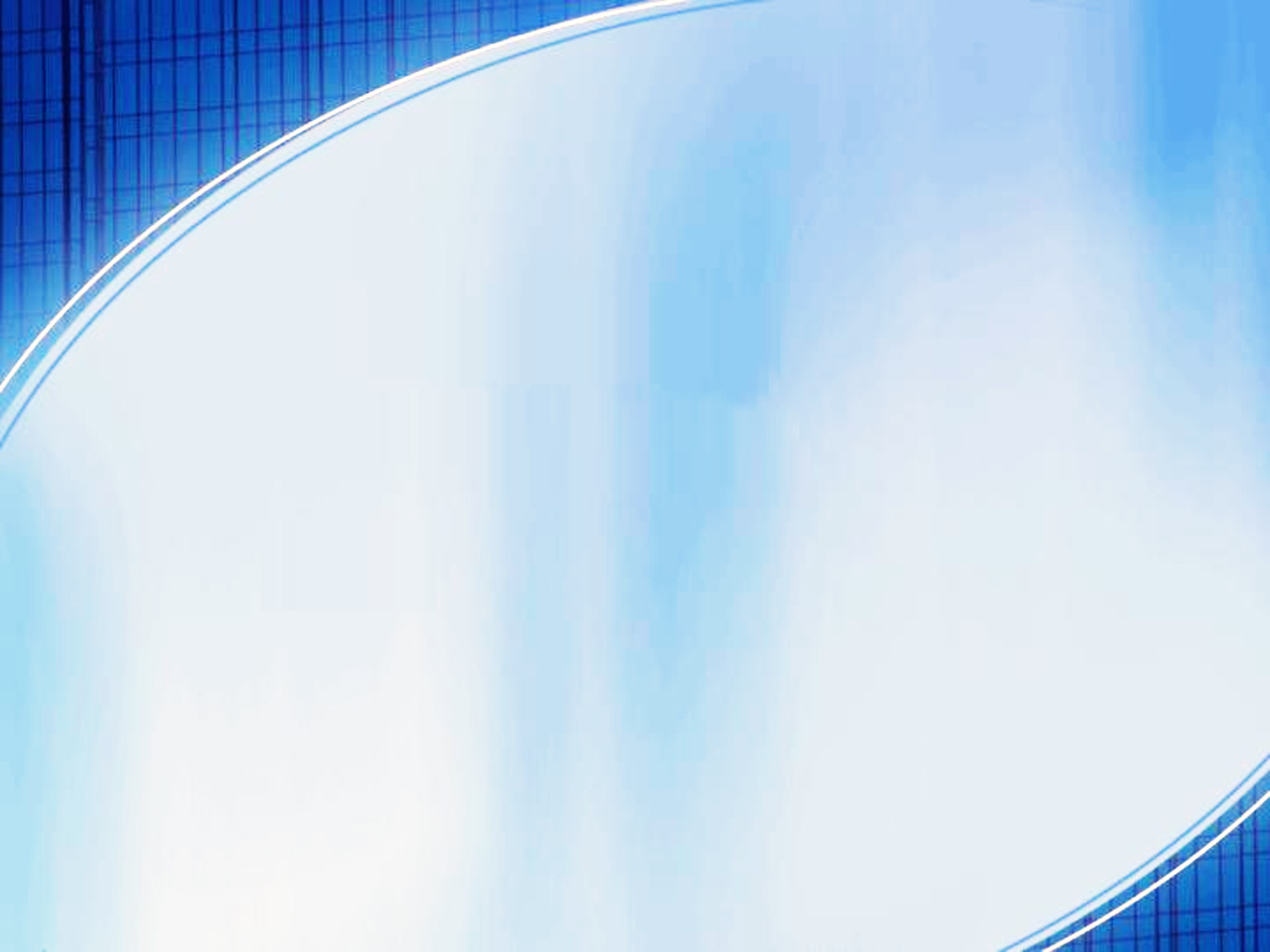 Творческие коллективы
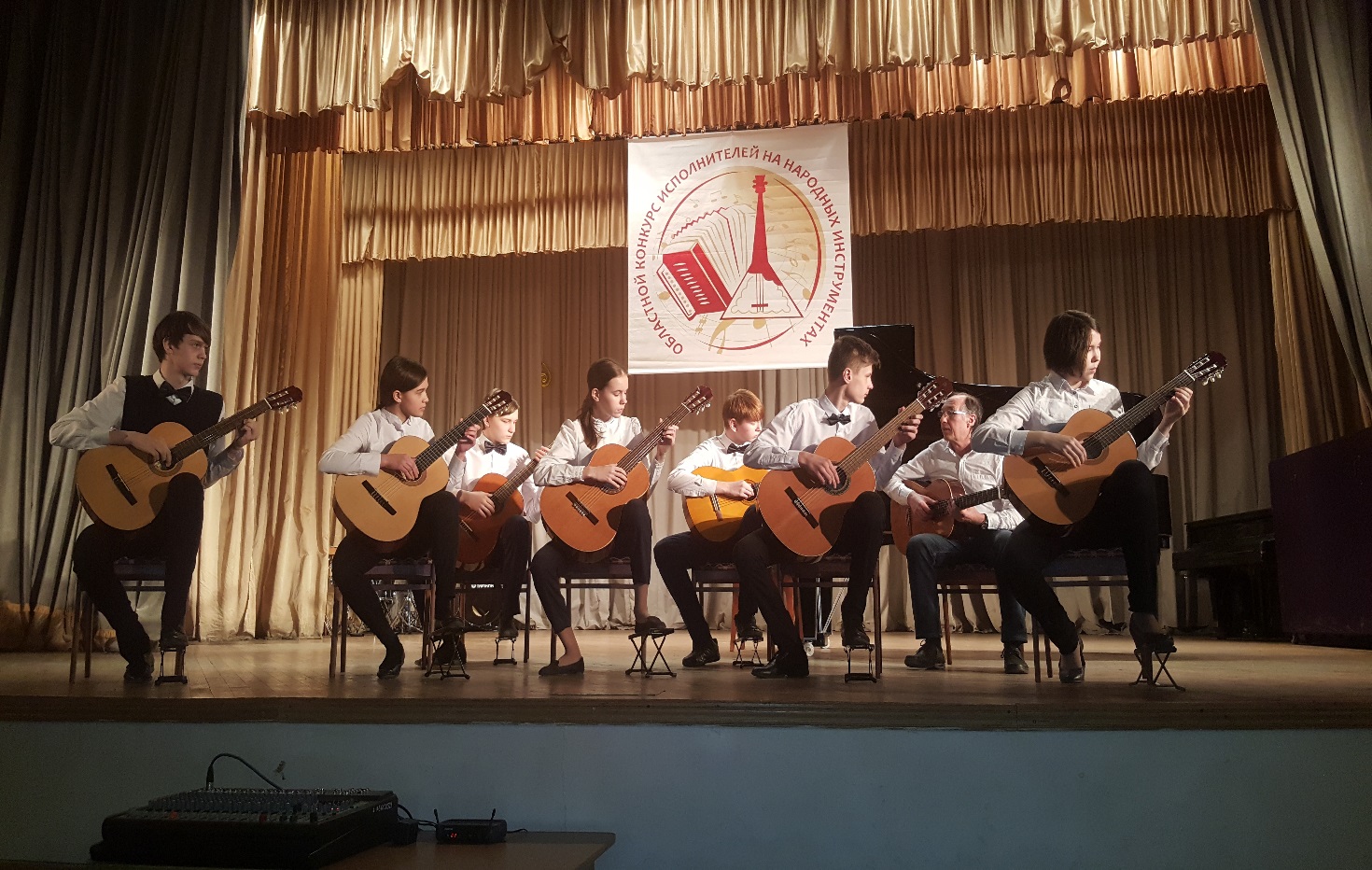 ансамбль «Виват, гитара!»
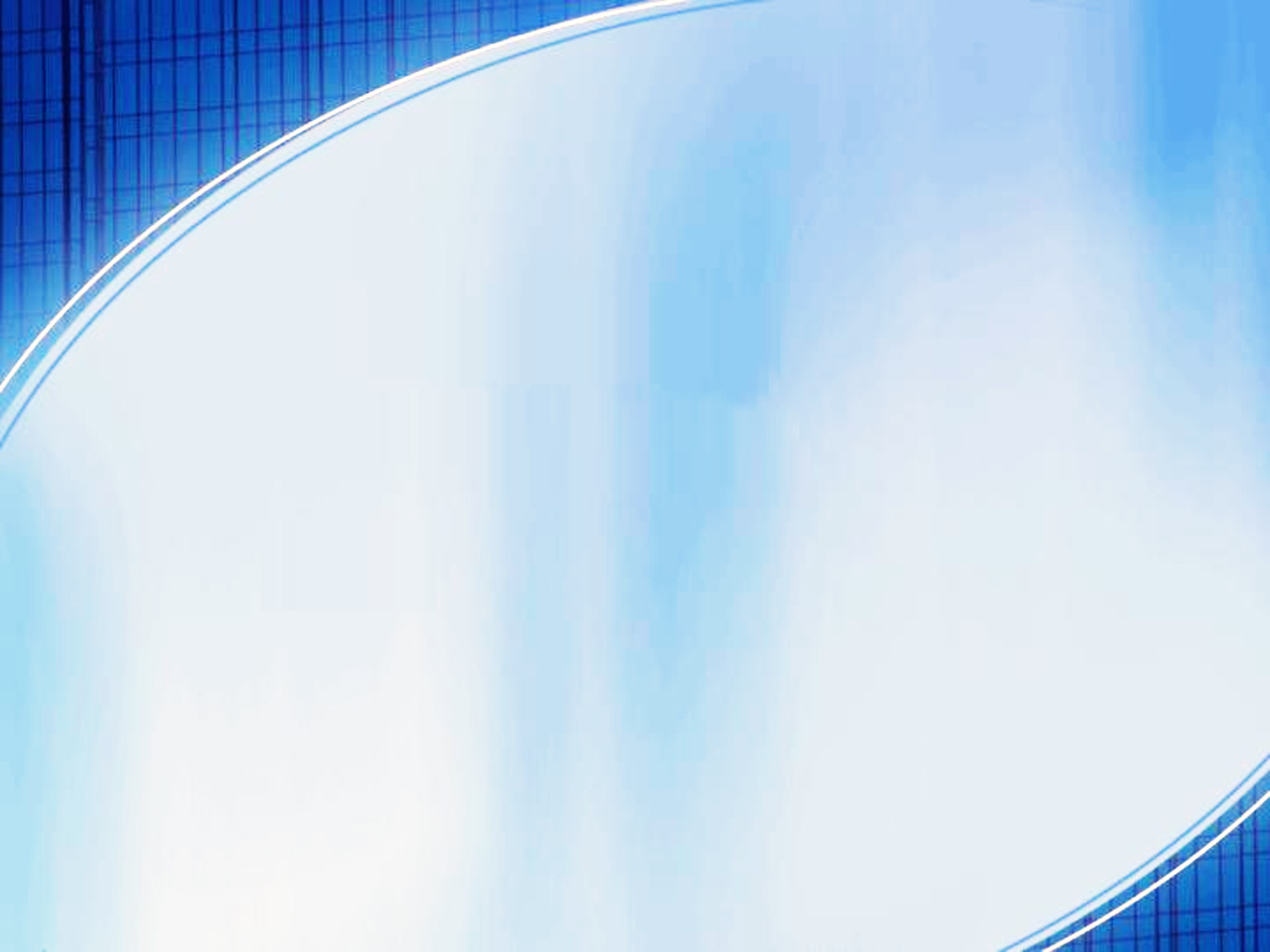 Участие в городских проектах
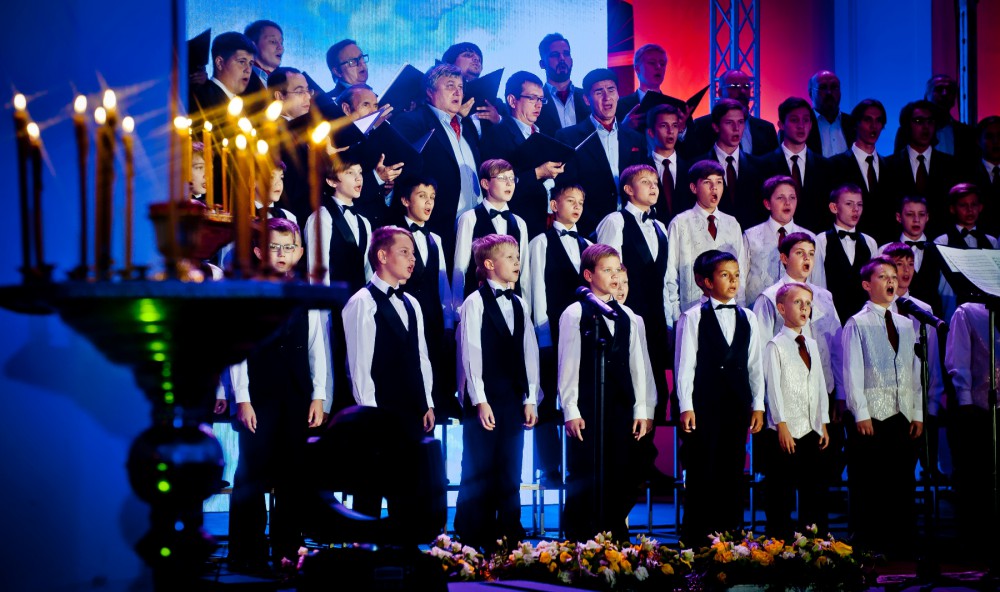 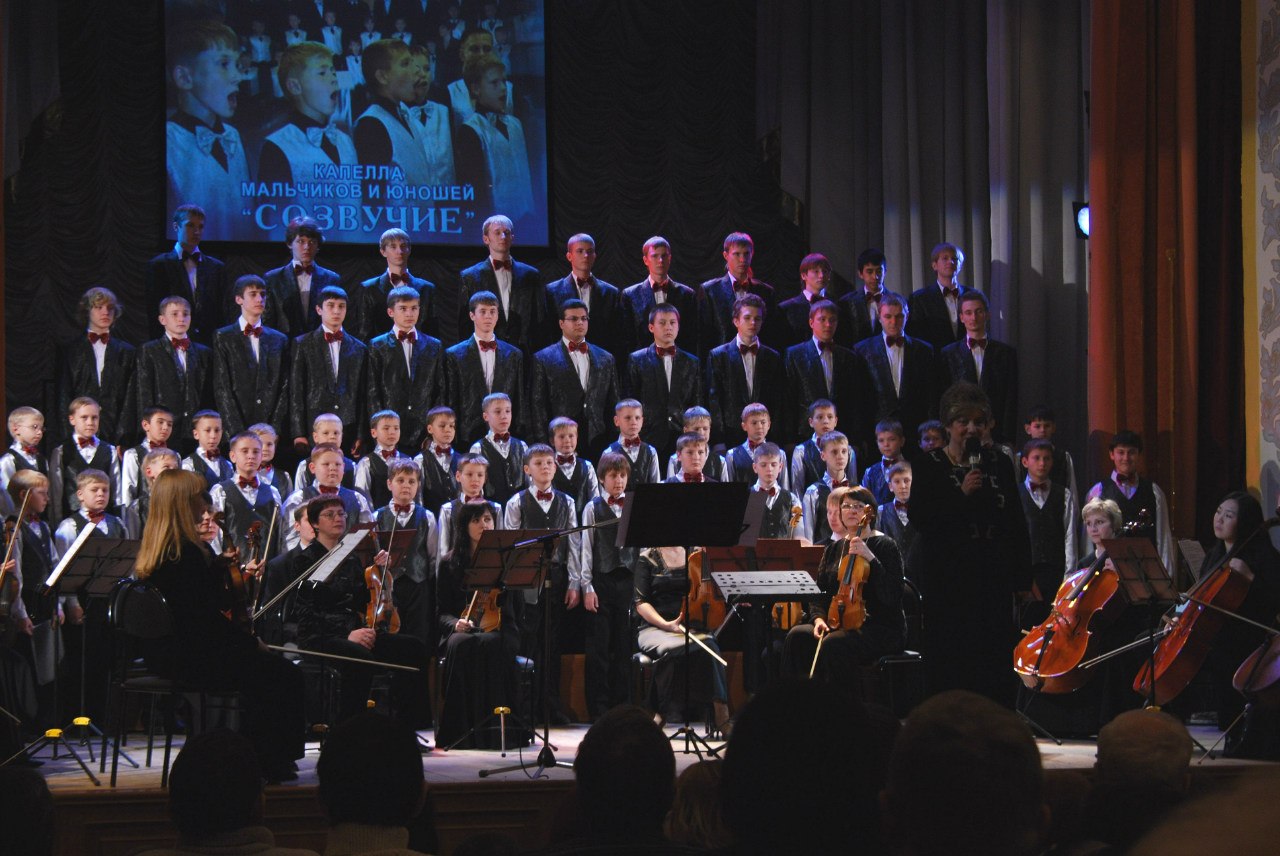 Международный фестиваль   духовной музыки
Проект с камерным оркестром   «Классика»
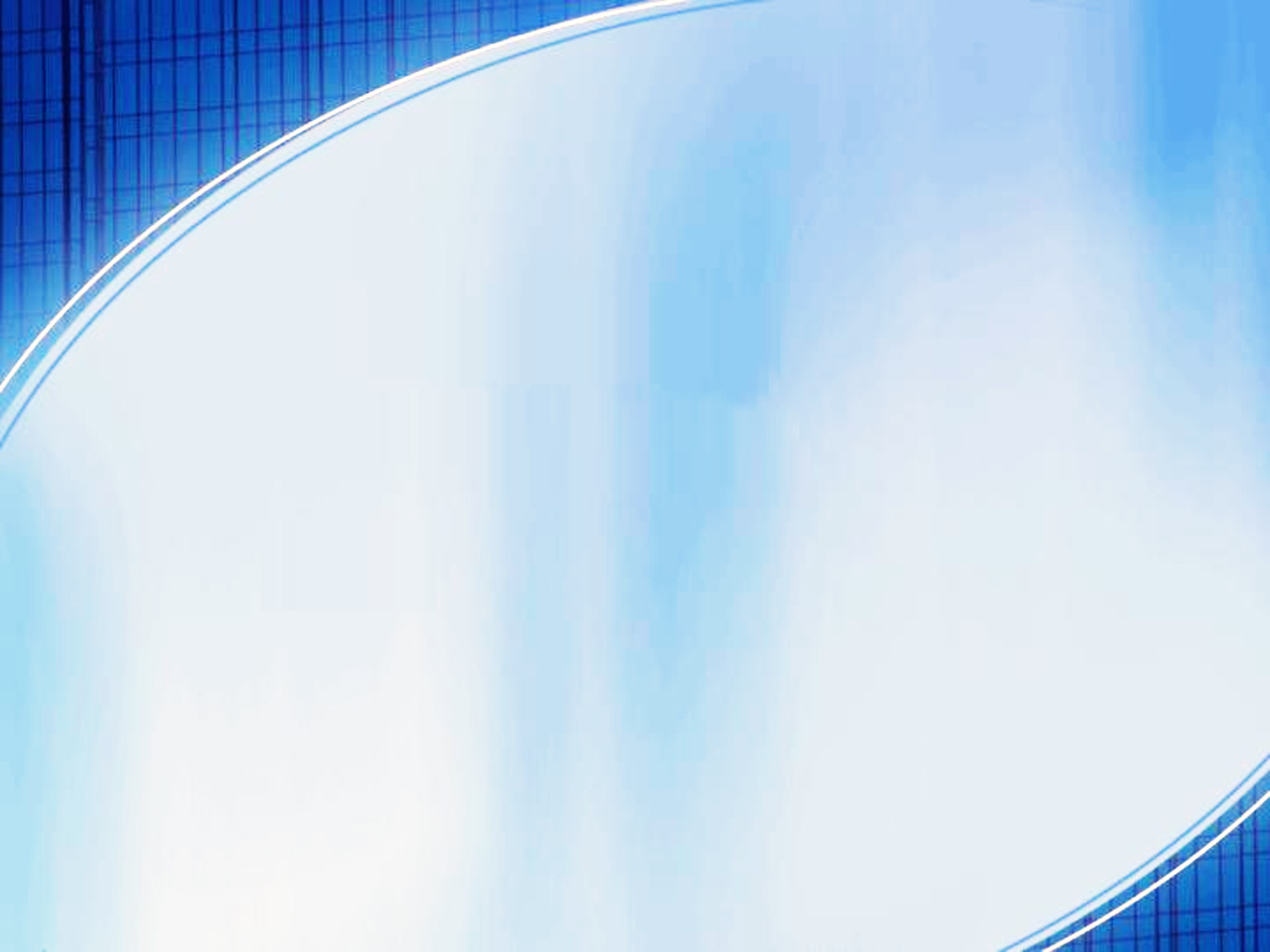 География выступлений 
творческих коллективов
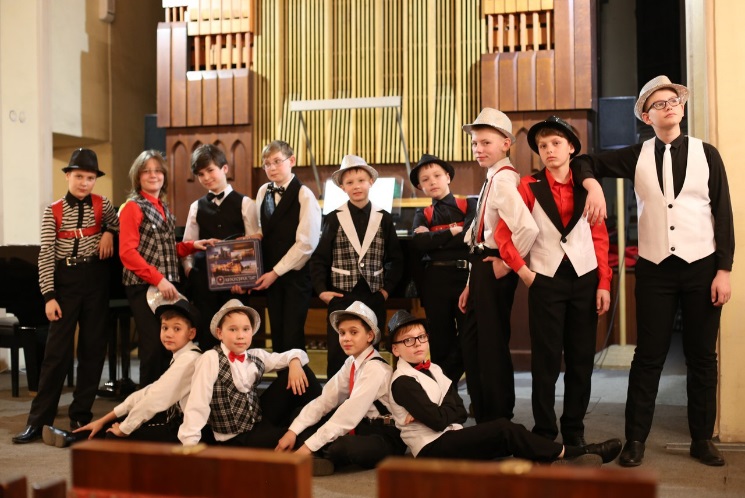 Красноярск
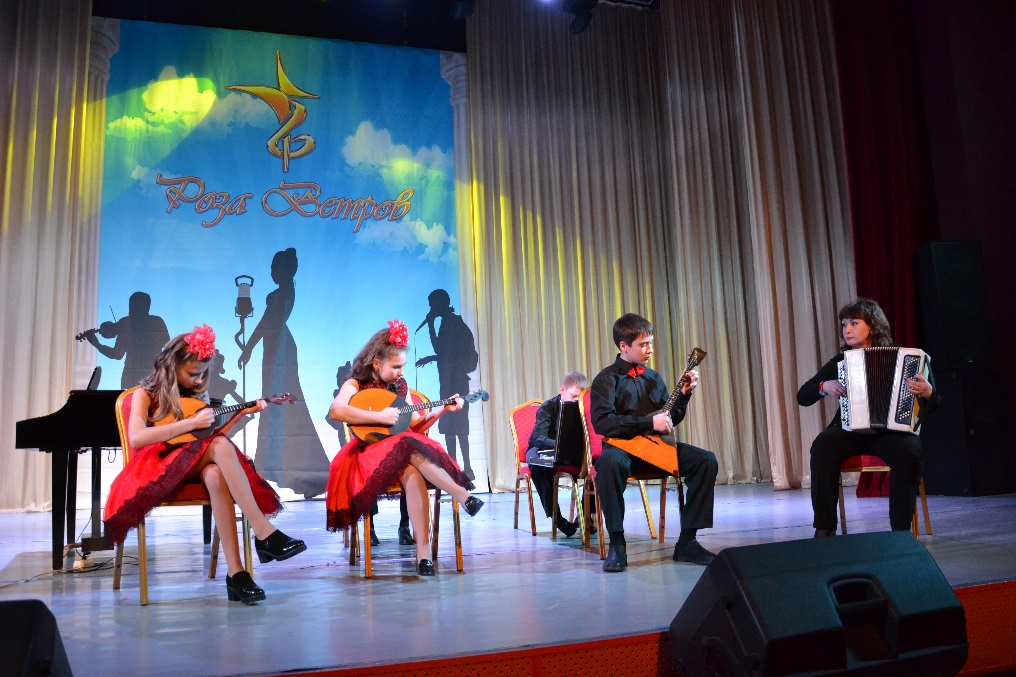 Сочи
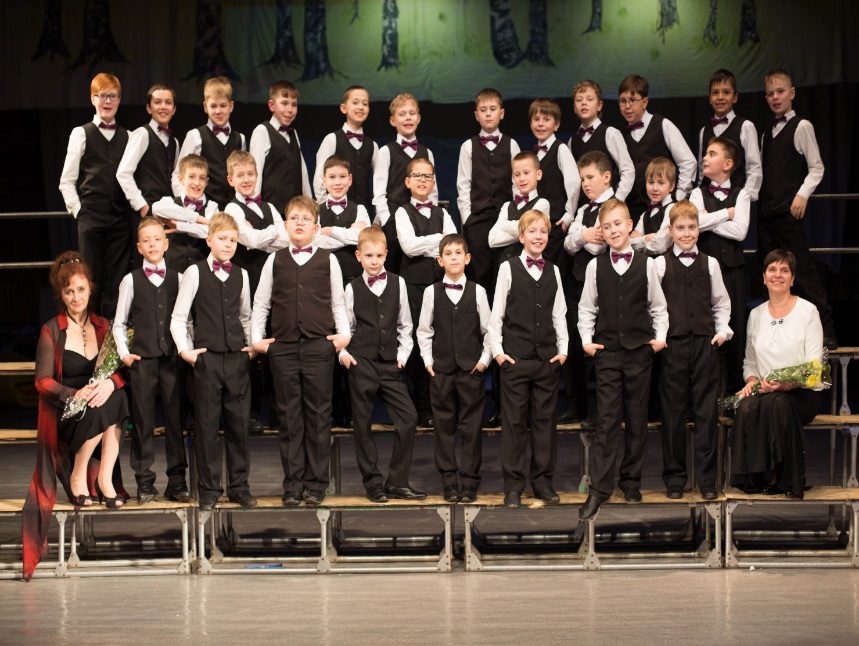 Киров
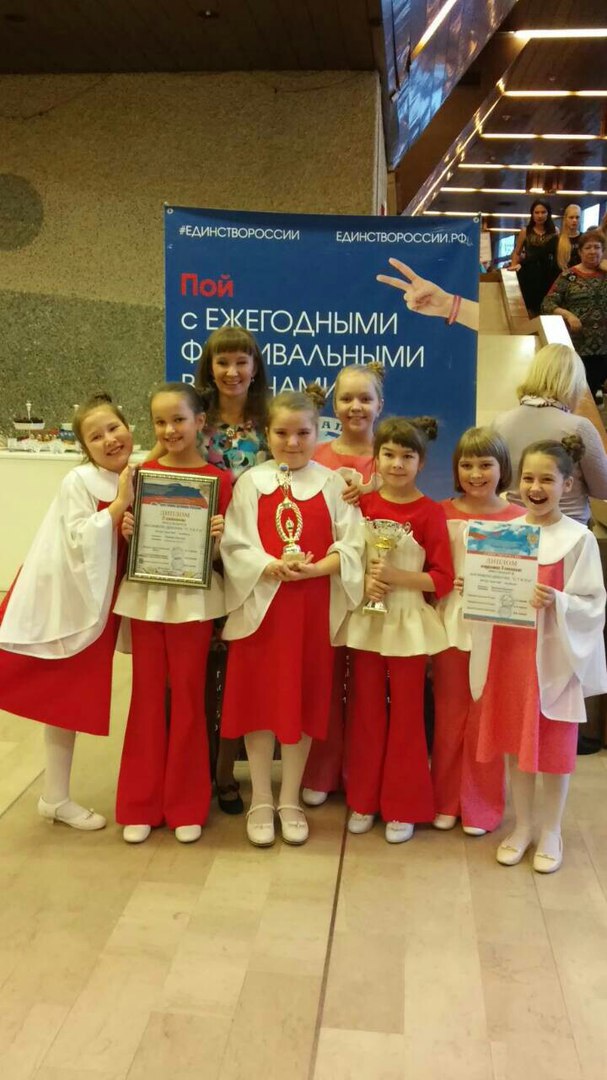 Киров
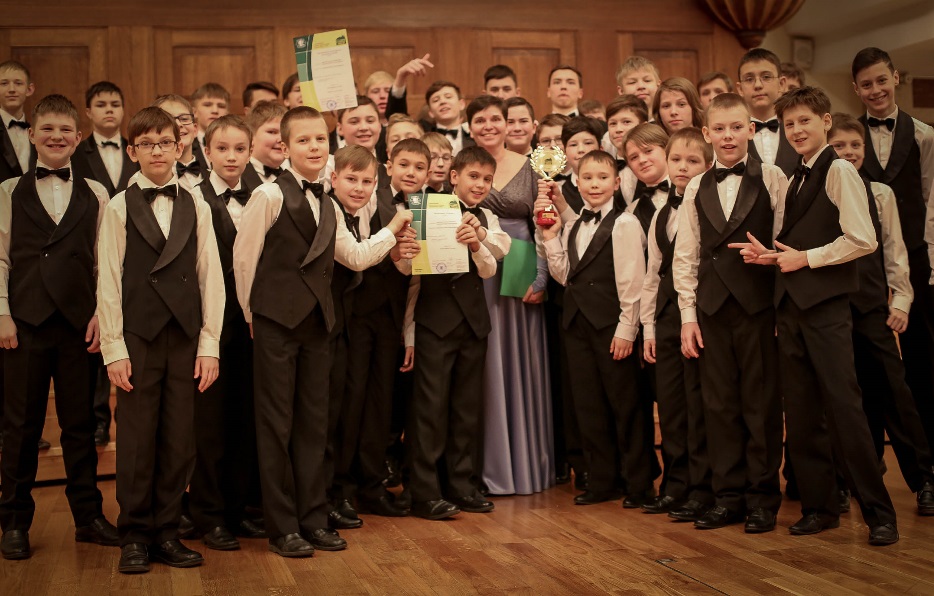 Казань
Москва
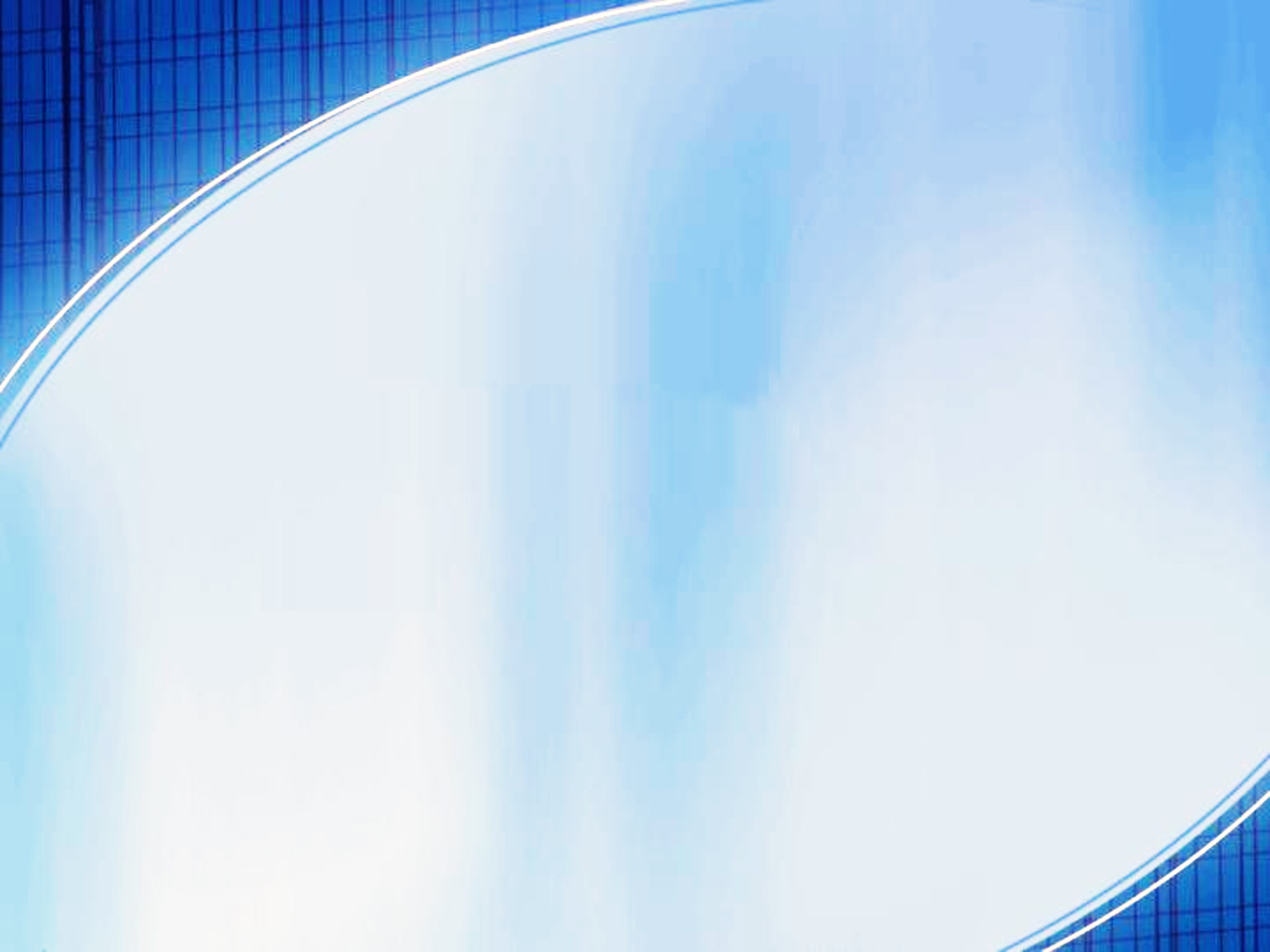 Участники Большого Детского хора России
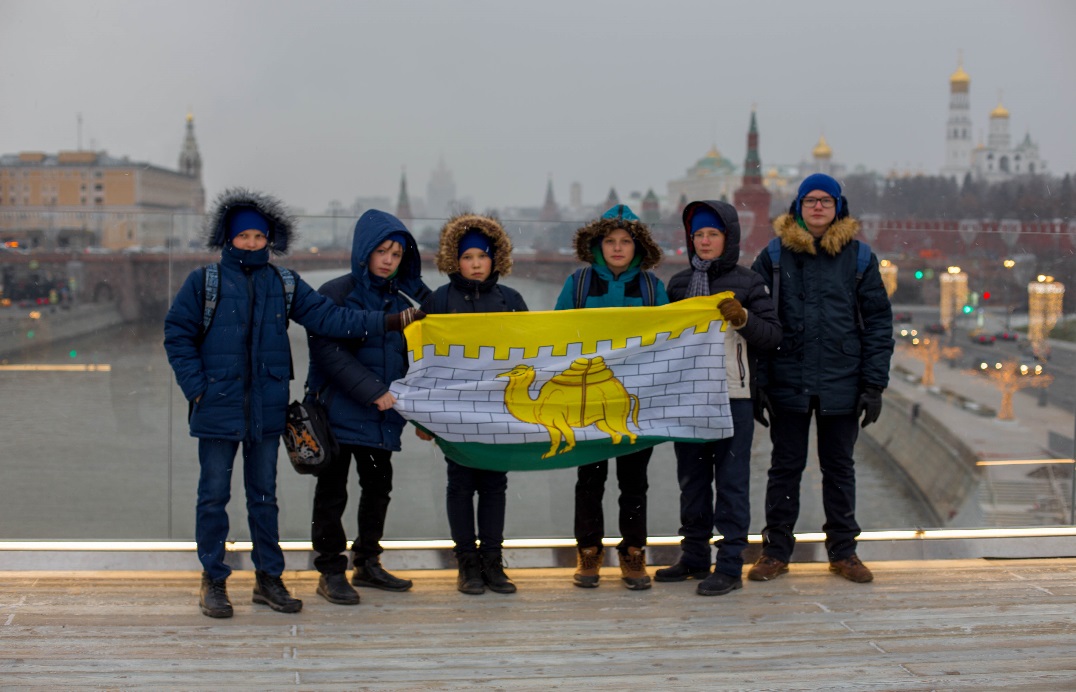 Москва
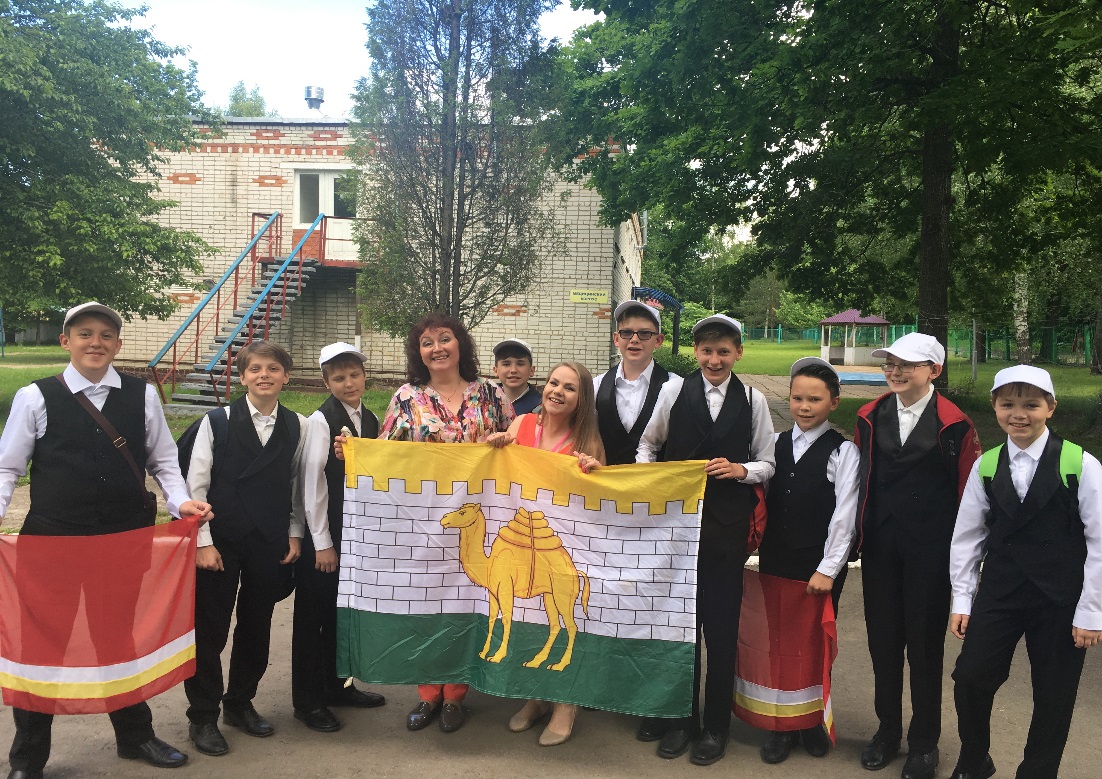 Чувашия
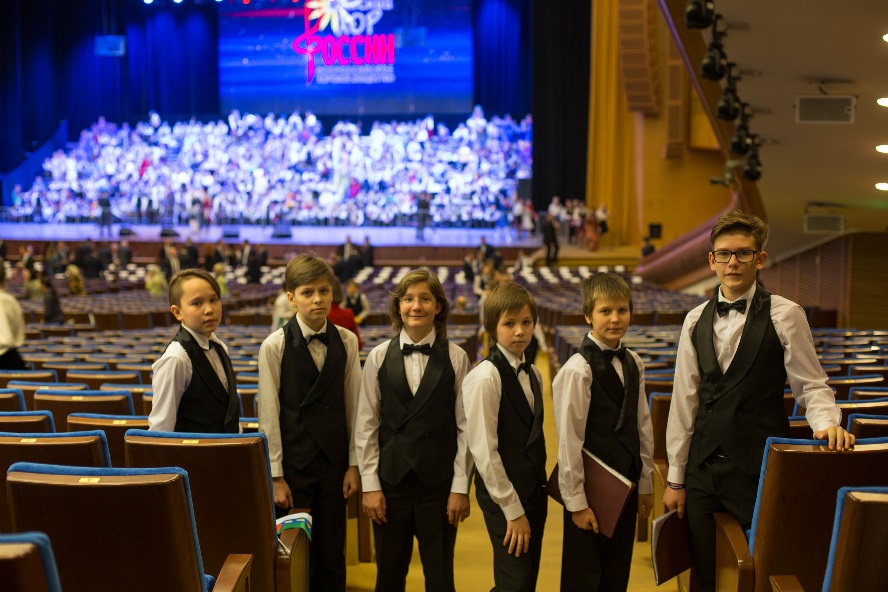 Москва
Артек
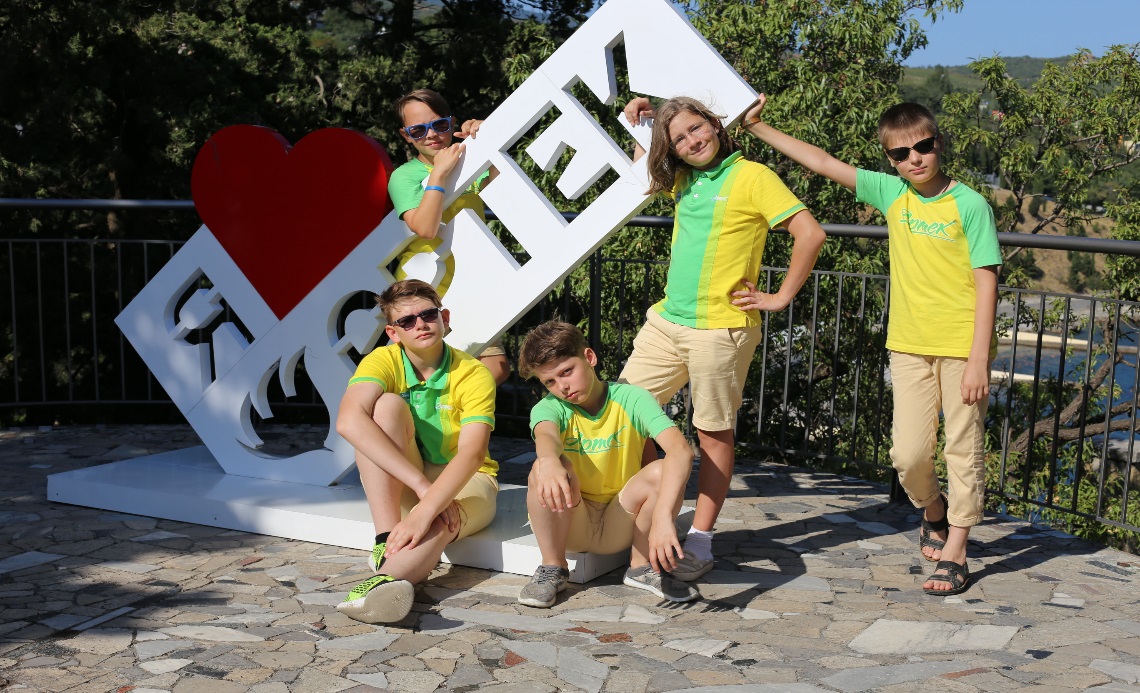 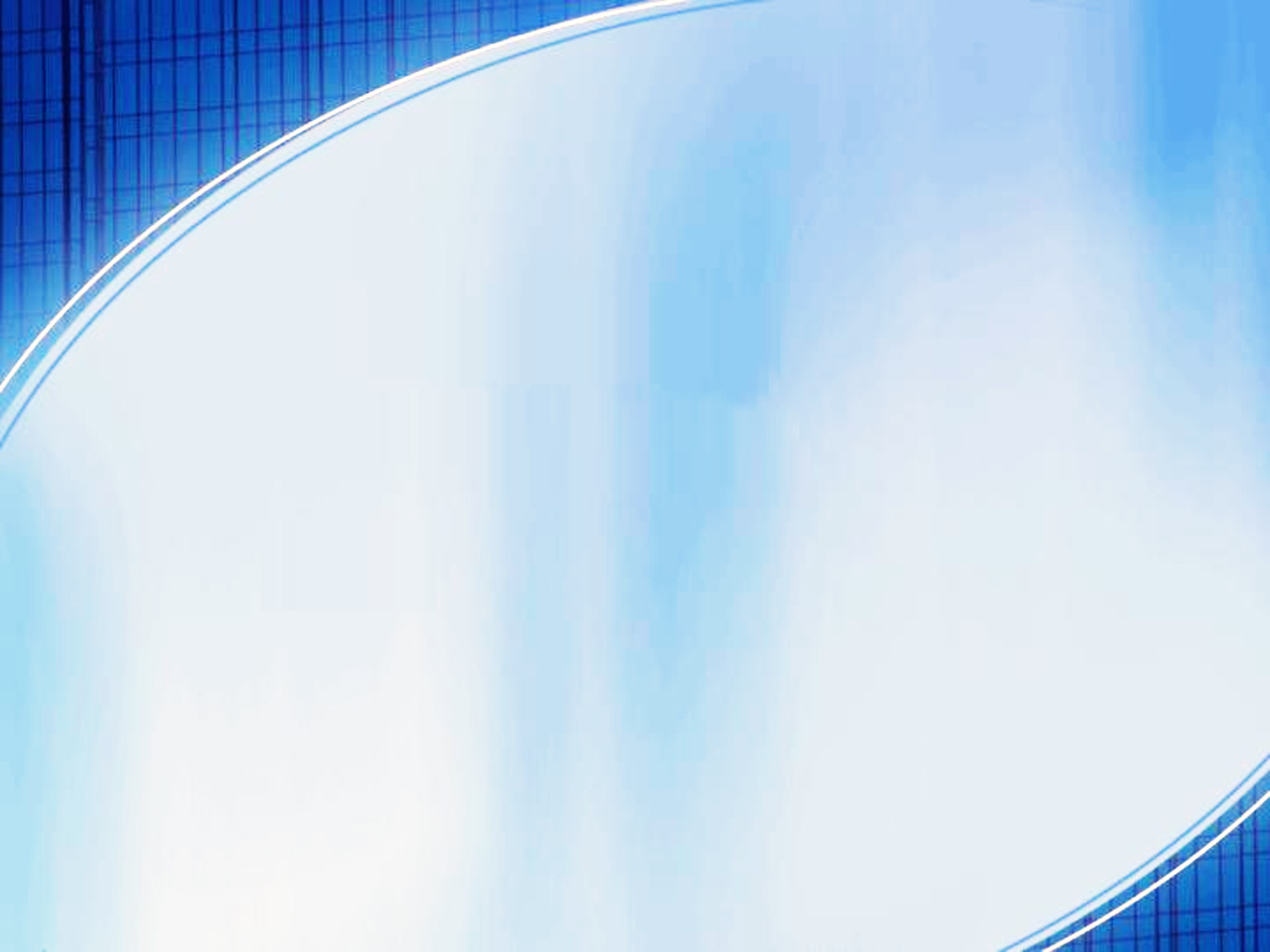 Международный детский вокальный конкурс «Ты супер!»
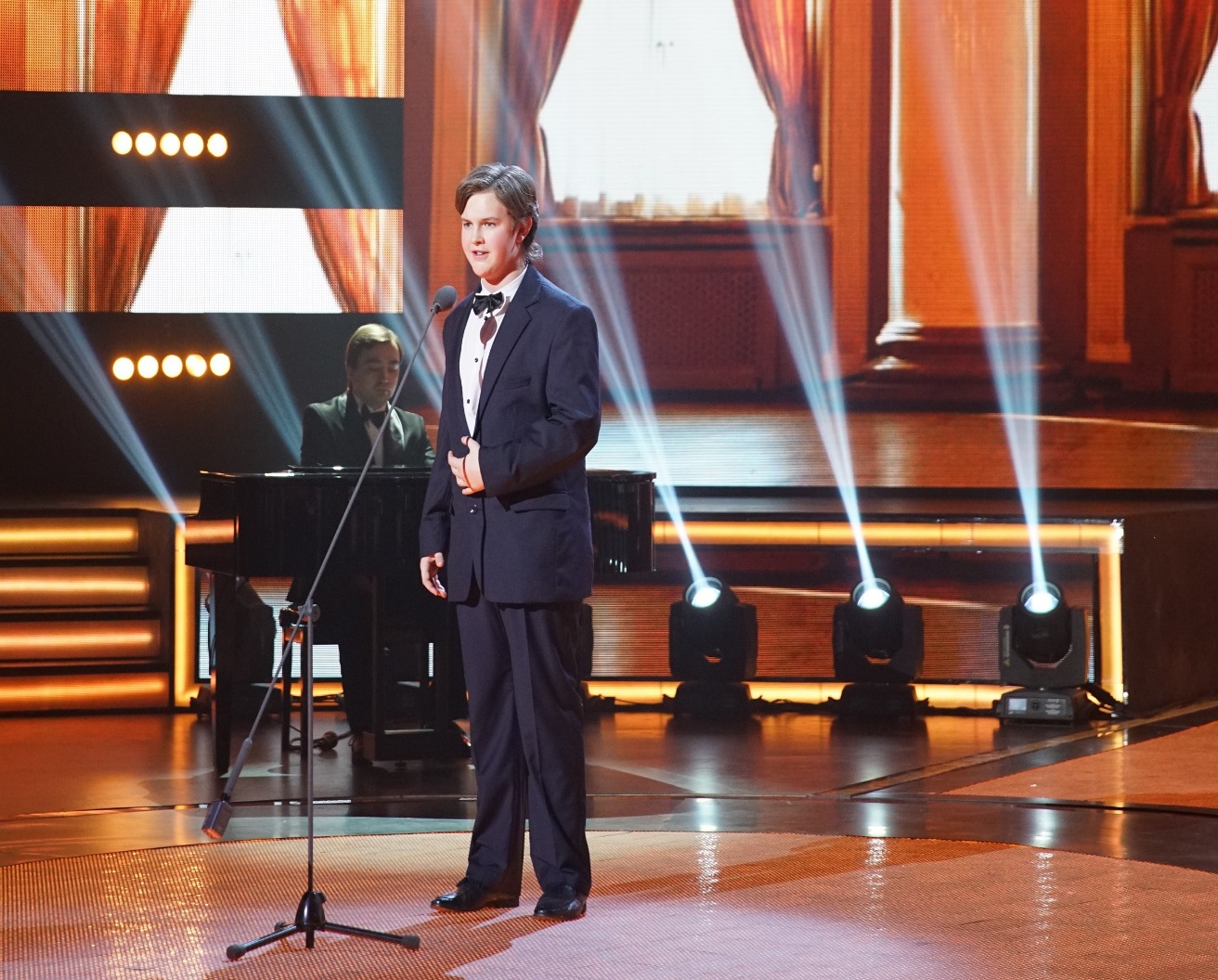 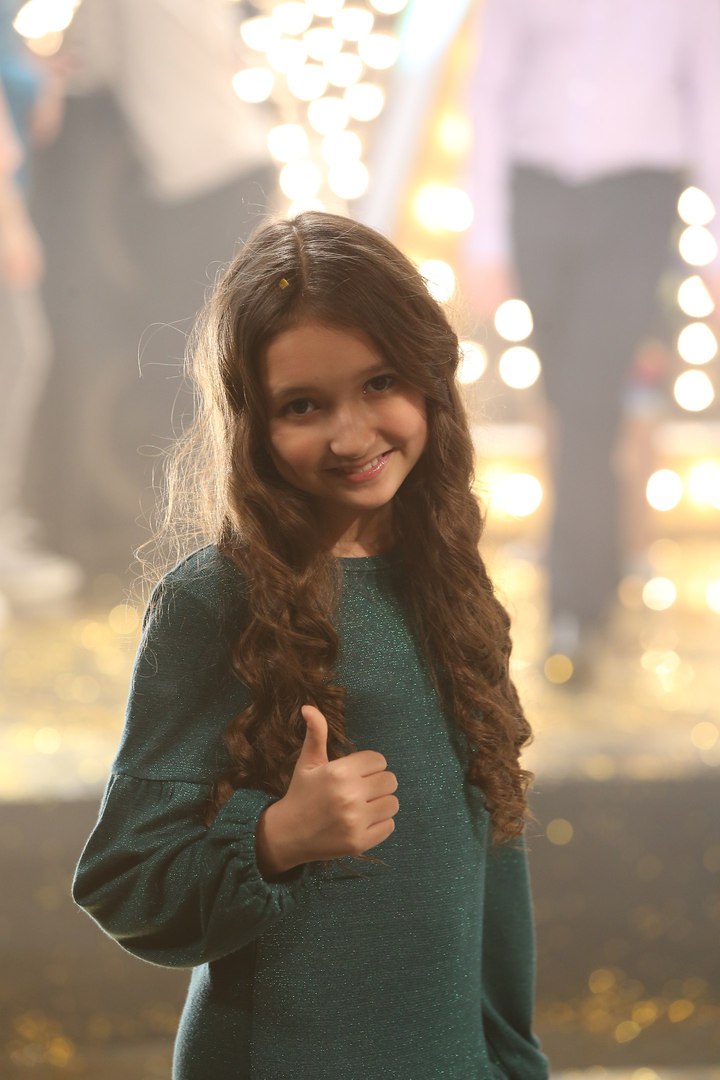 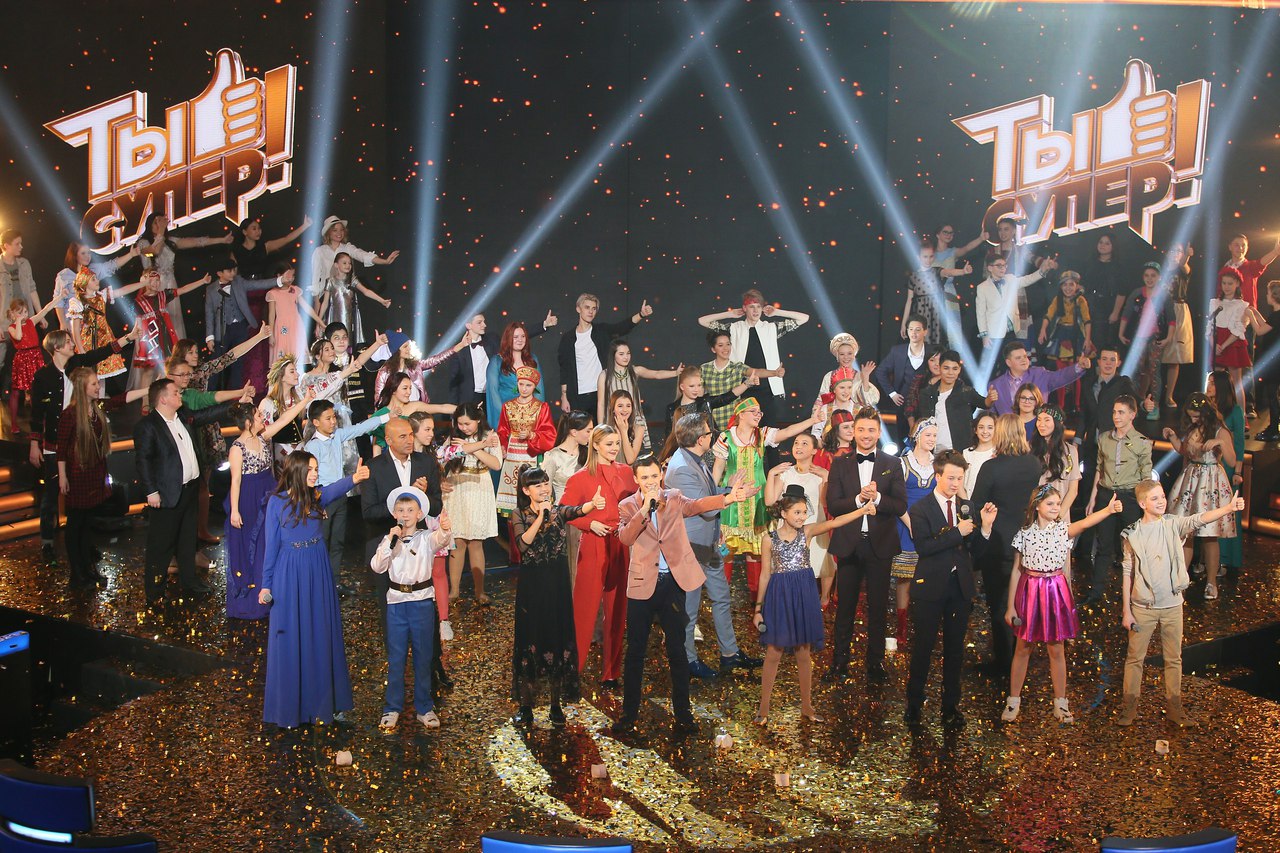 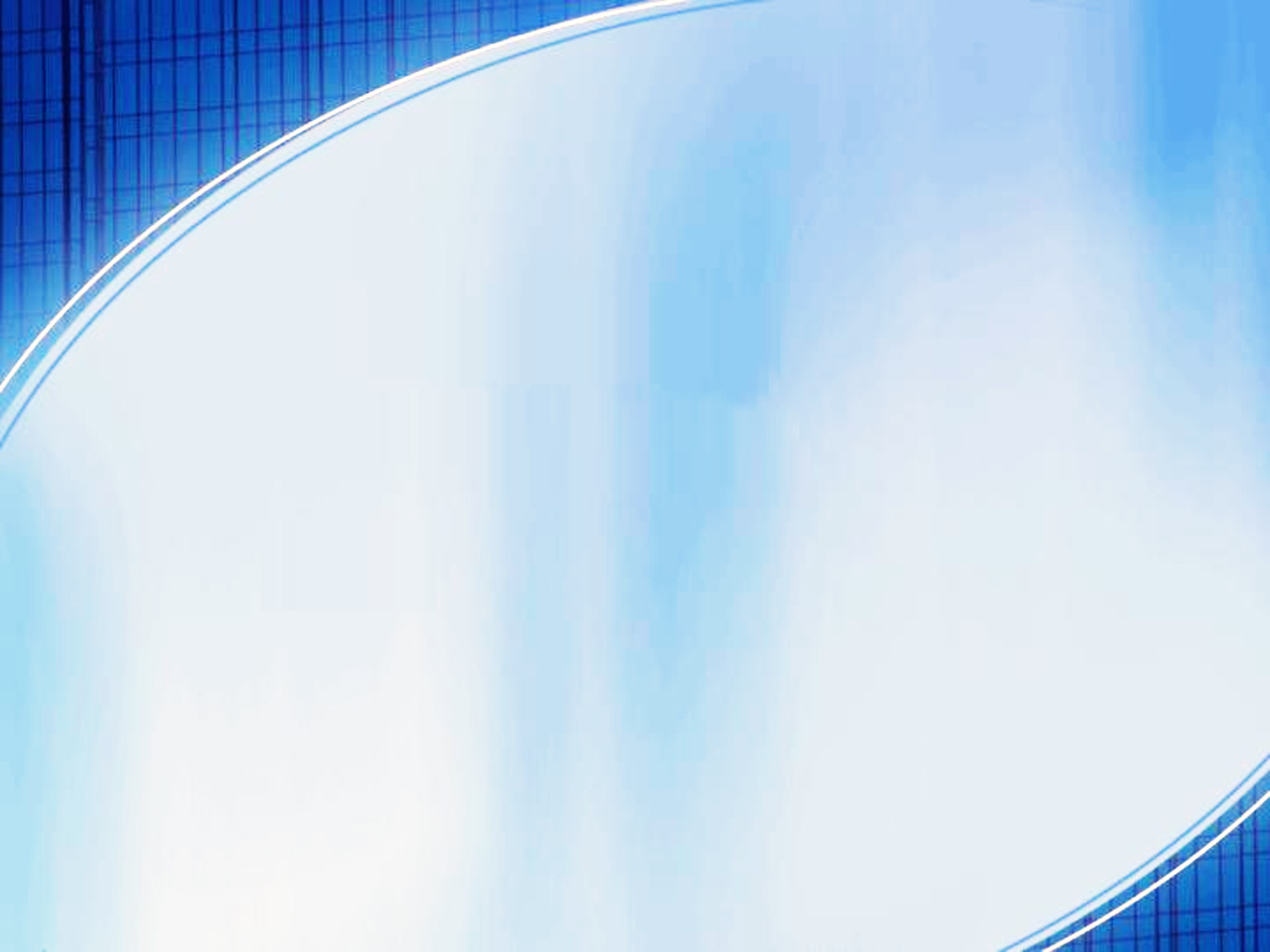 В школе реализуется 
    11 творческих проектов
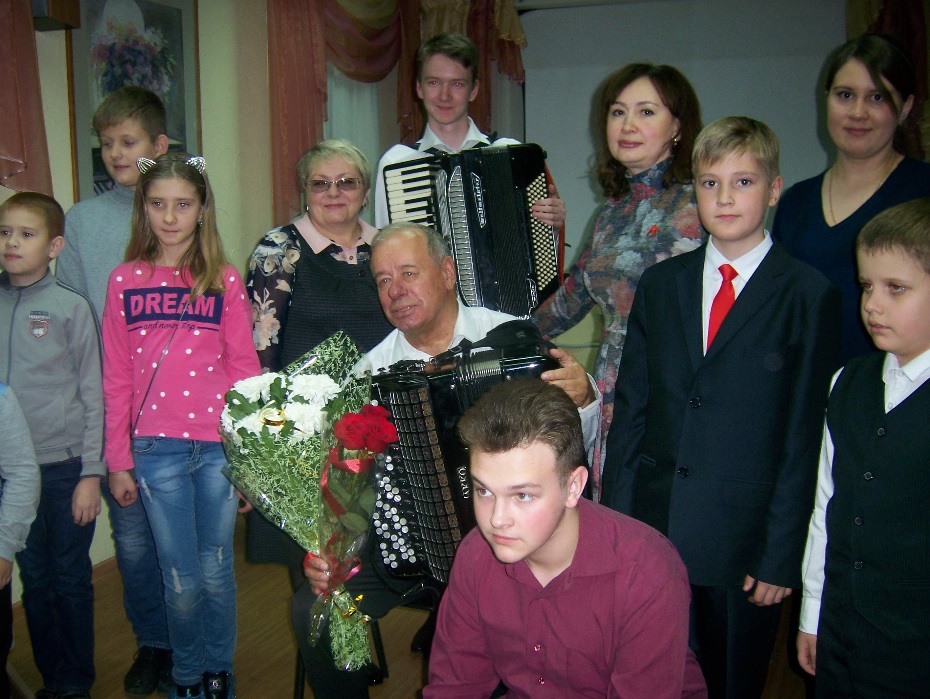 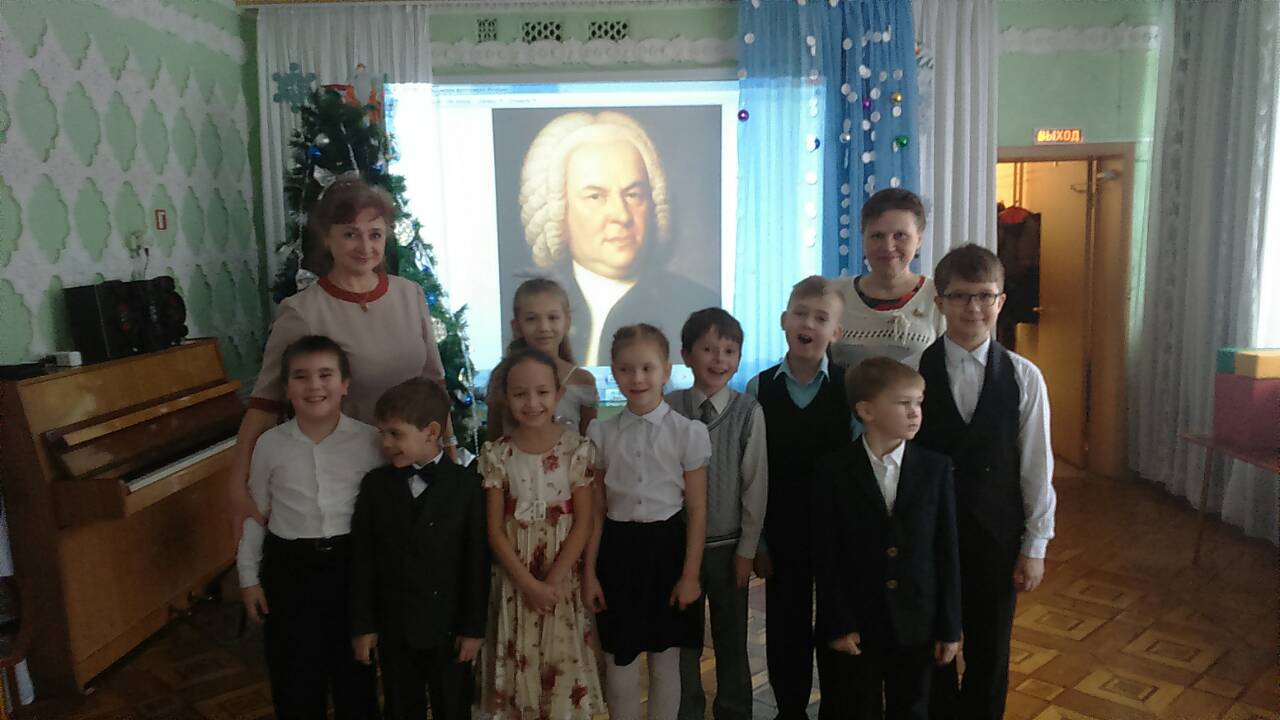 «Фортепианная школа 
Д. Шаума»
«Встречи с композитором»
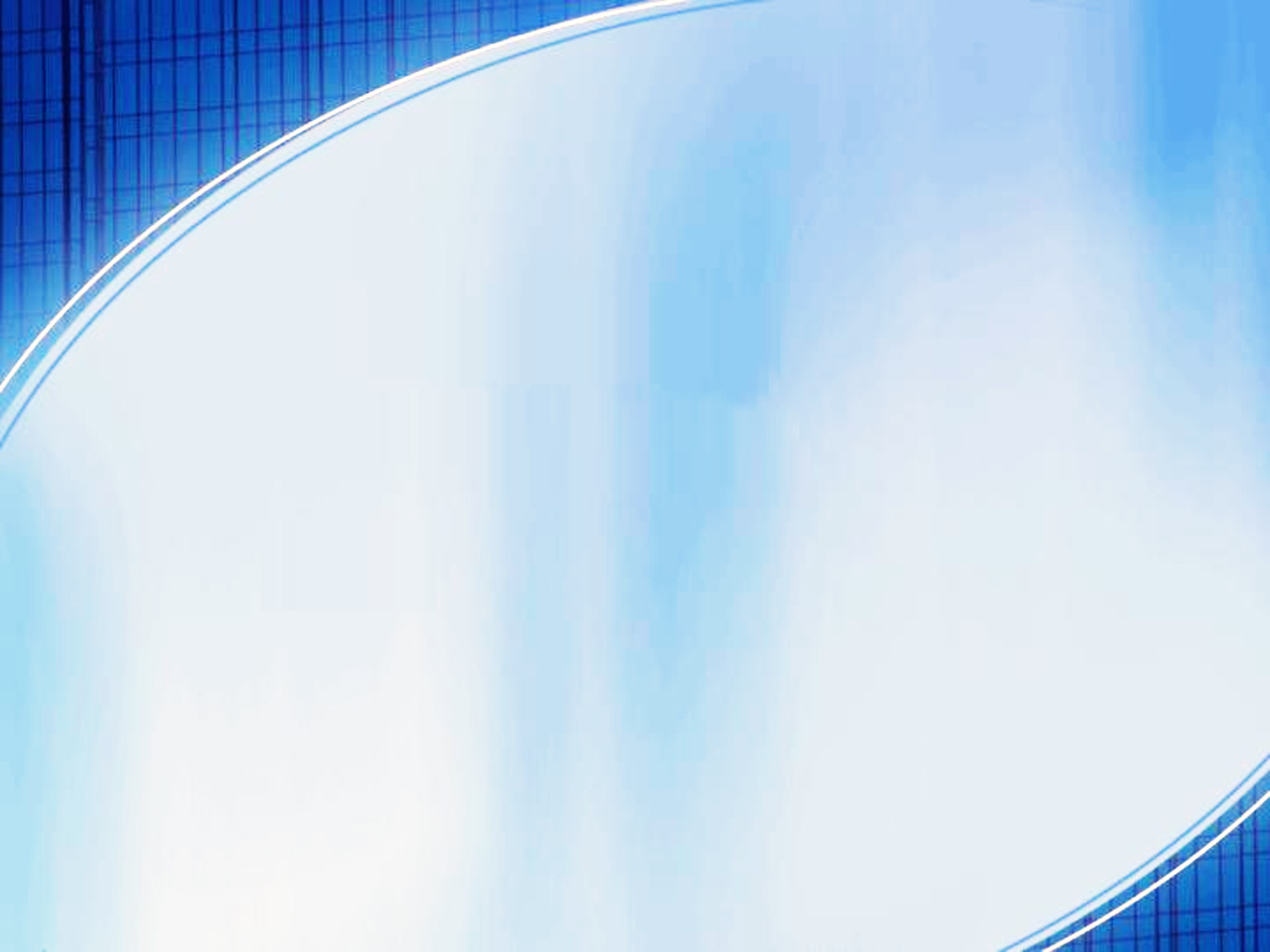 Семейный клуб «Гармония»
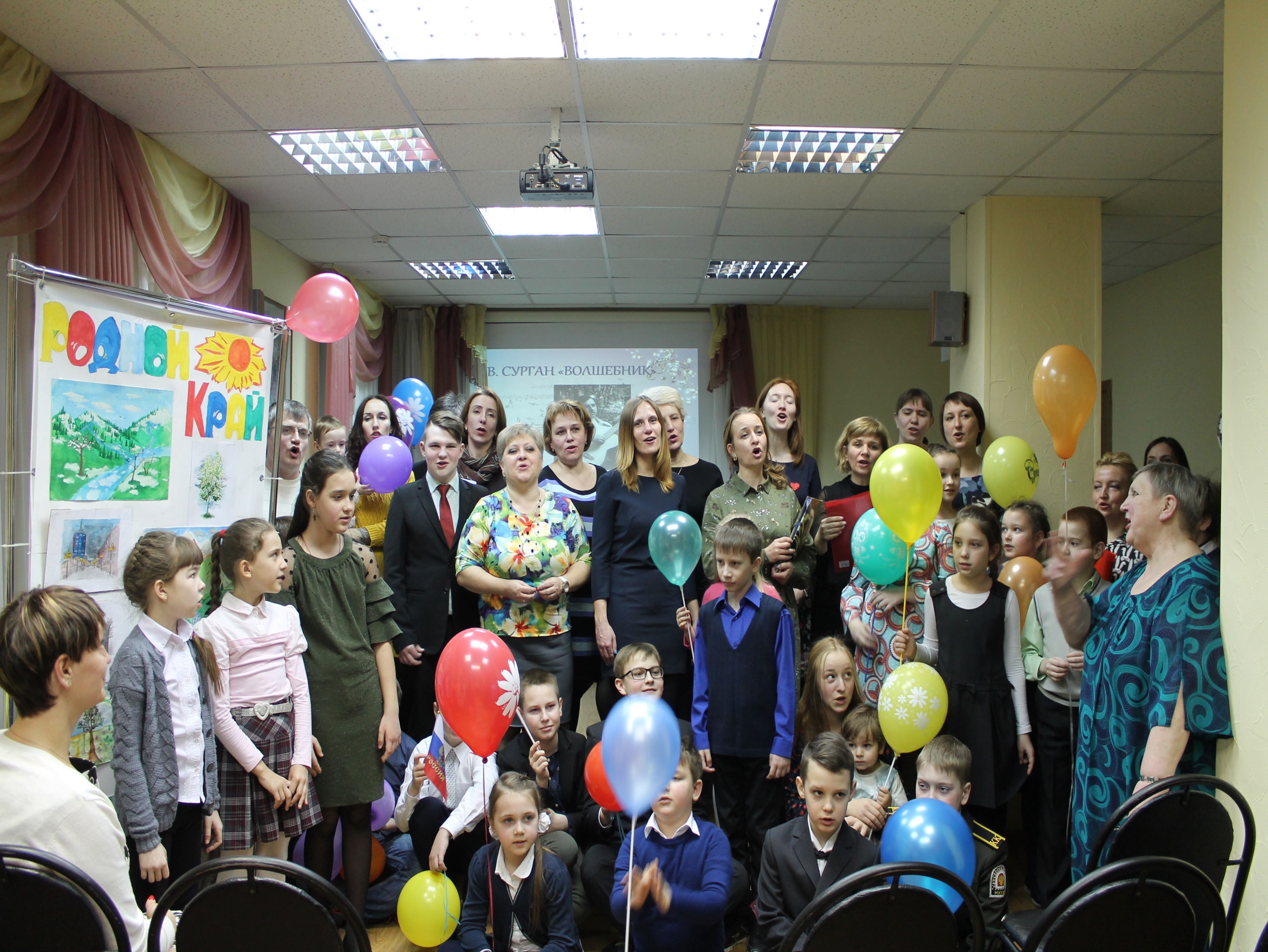 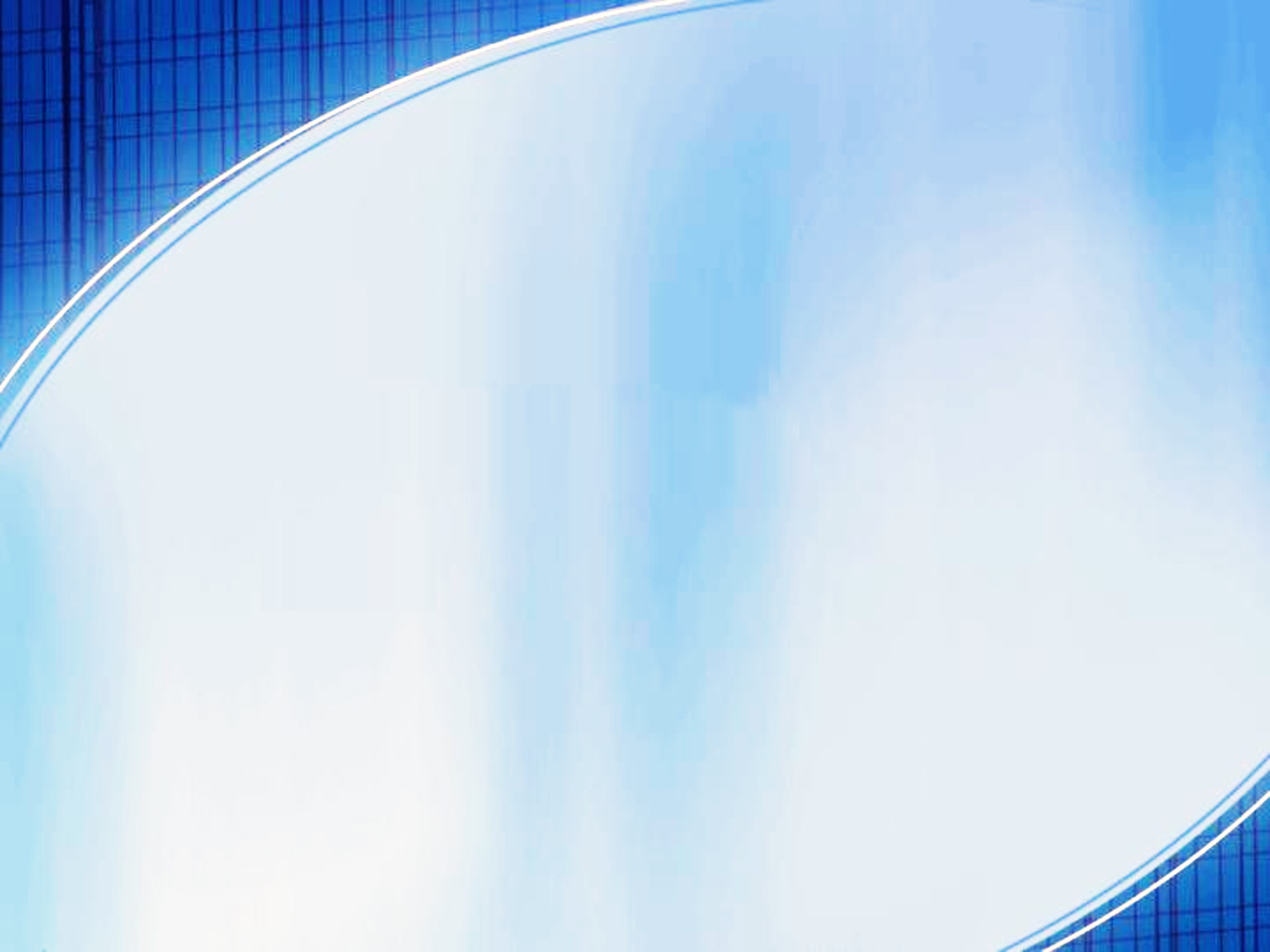 Деятельность Научного общества 
учащихся МБУДО ДШИ № 9
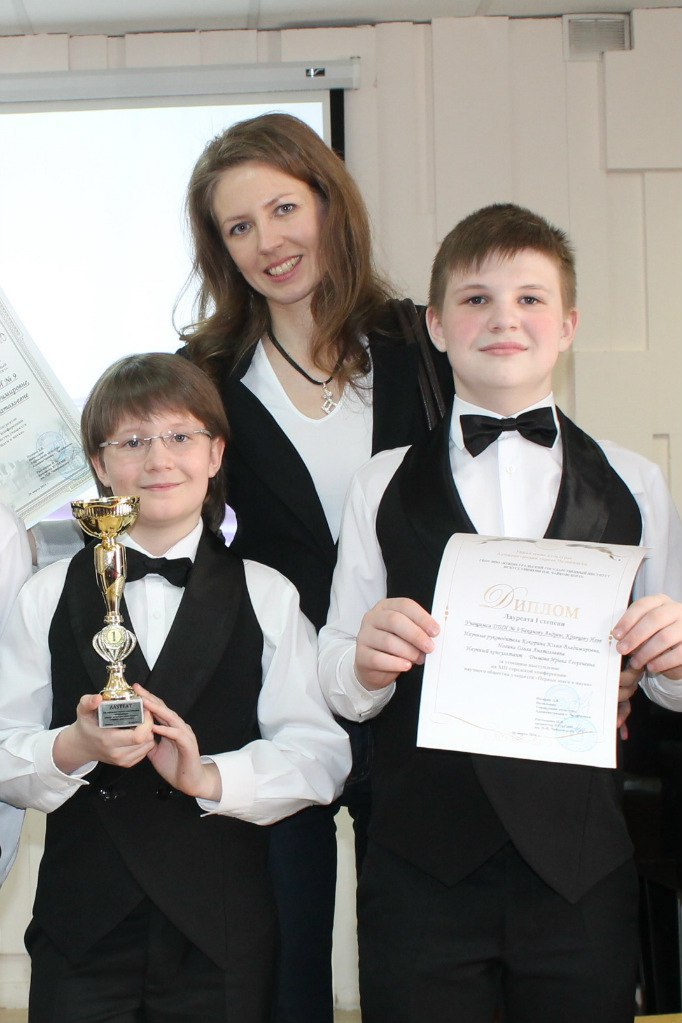 2016 год
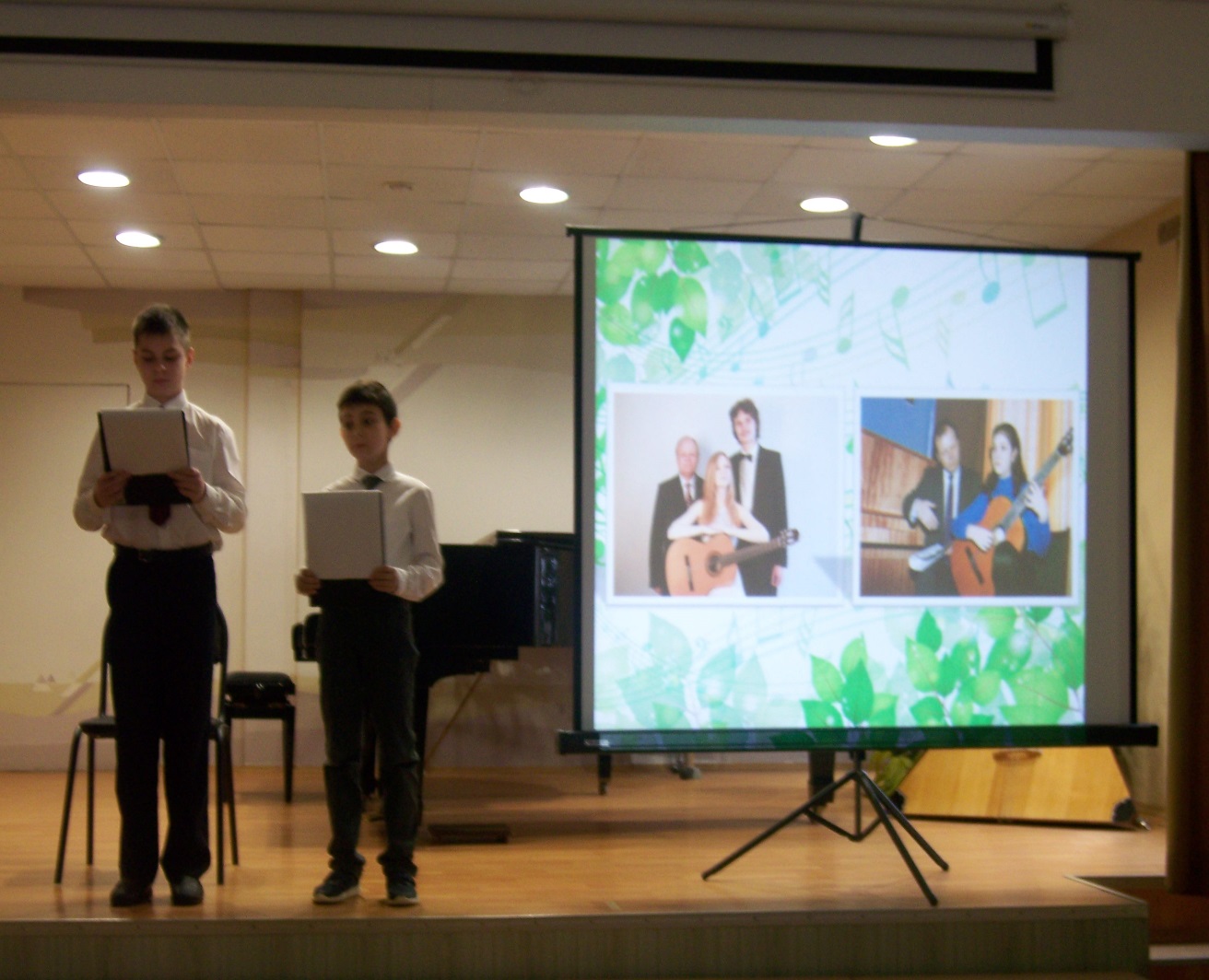 2018 год
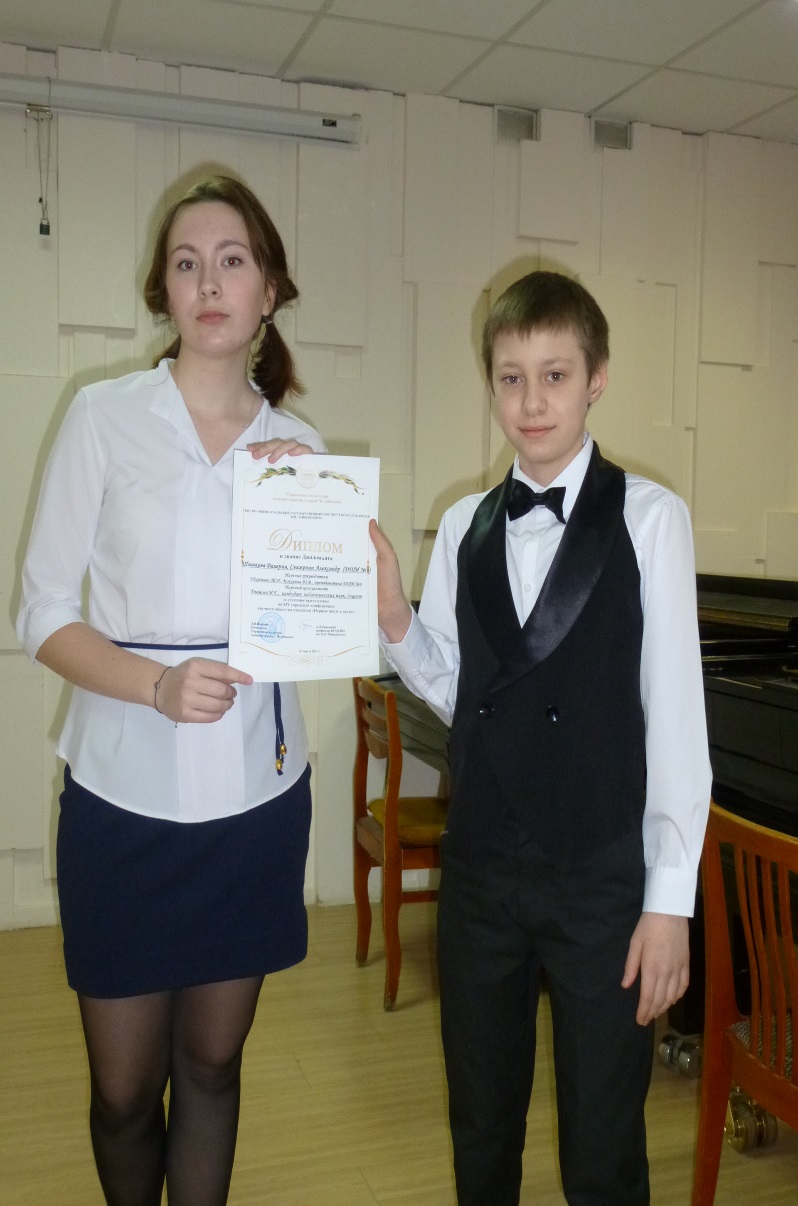 2017 год
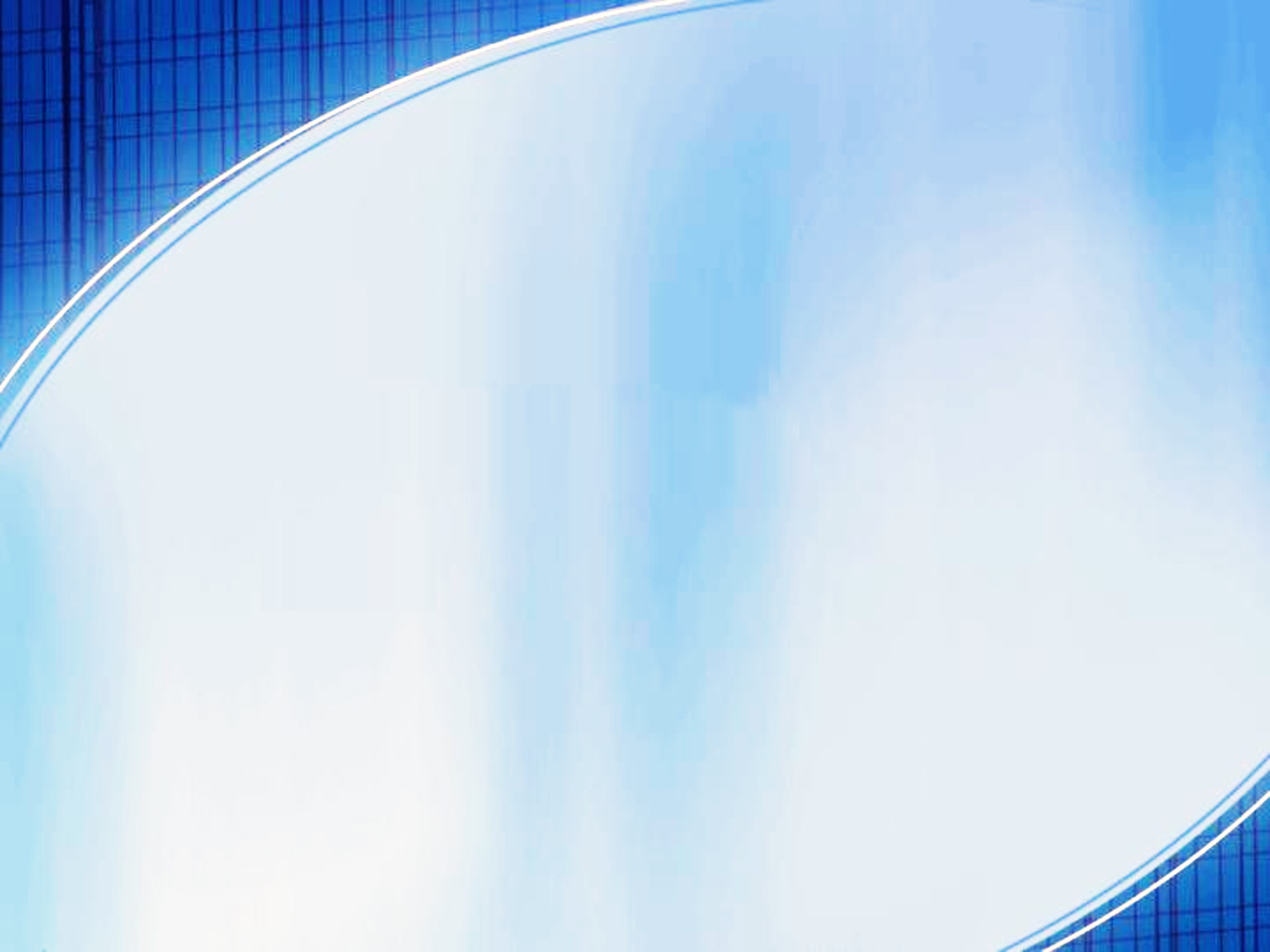 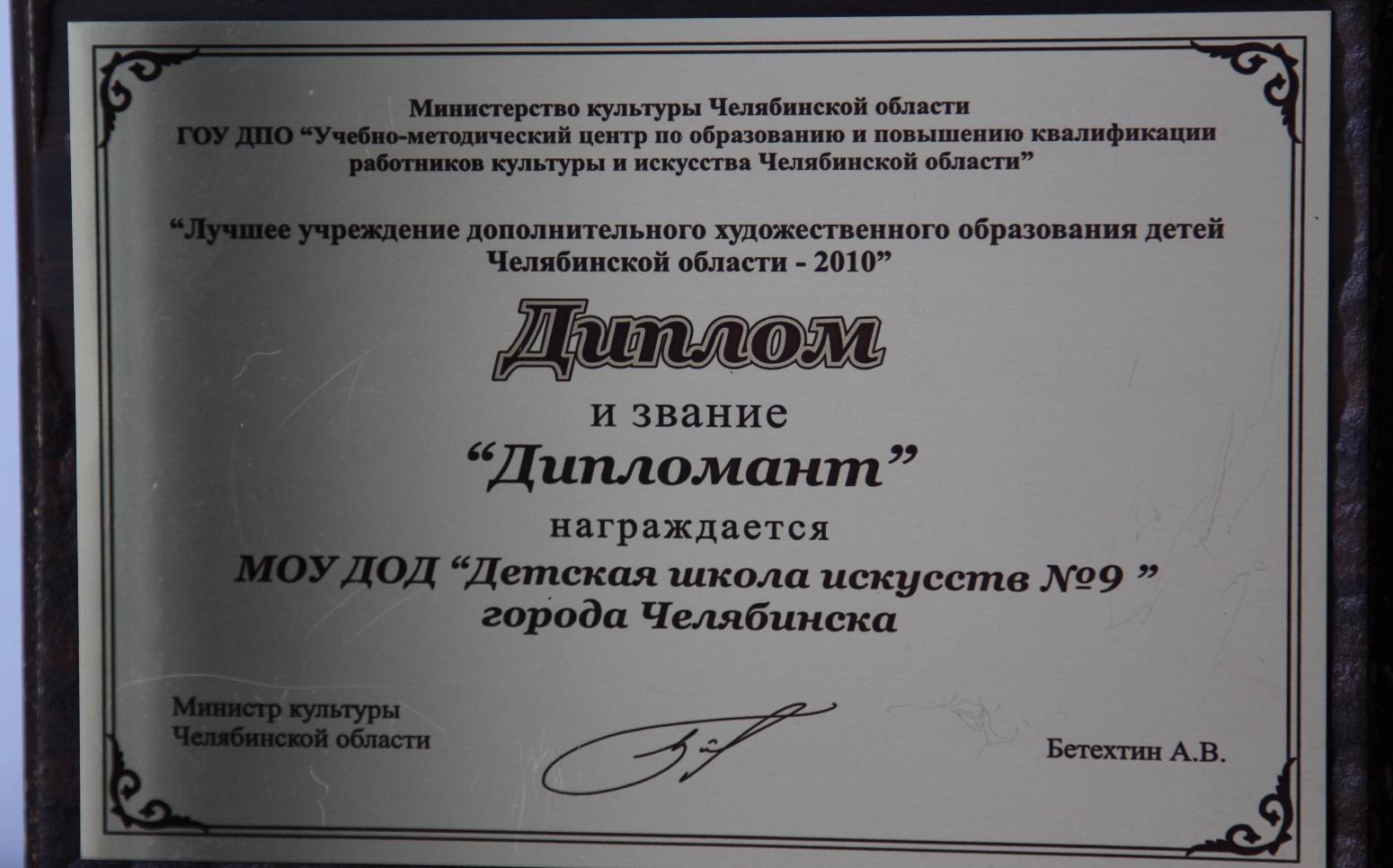 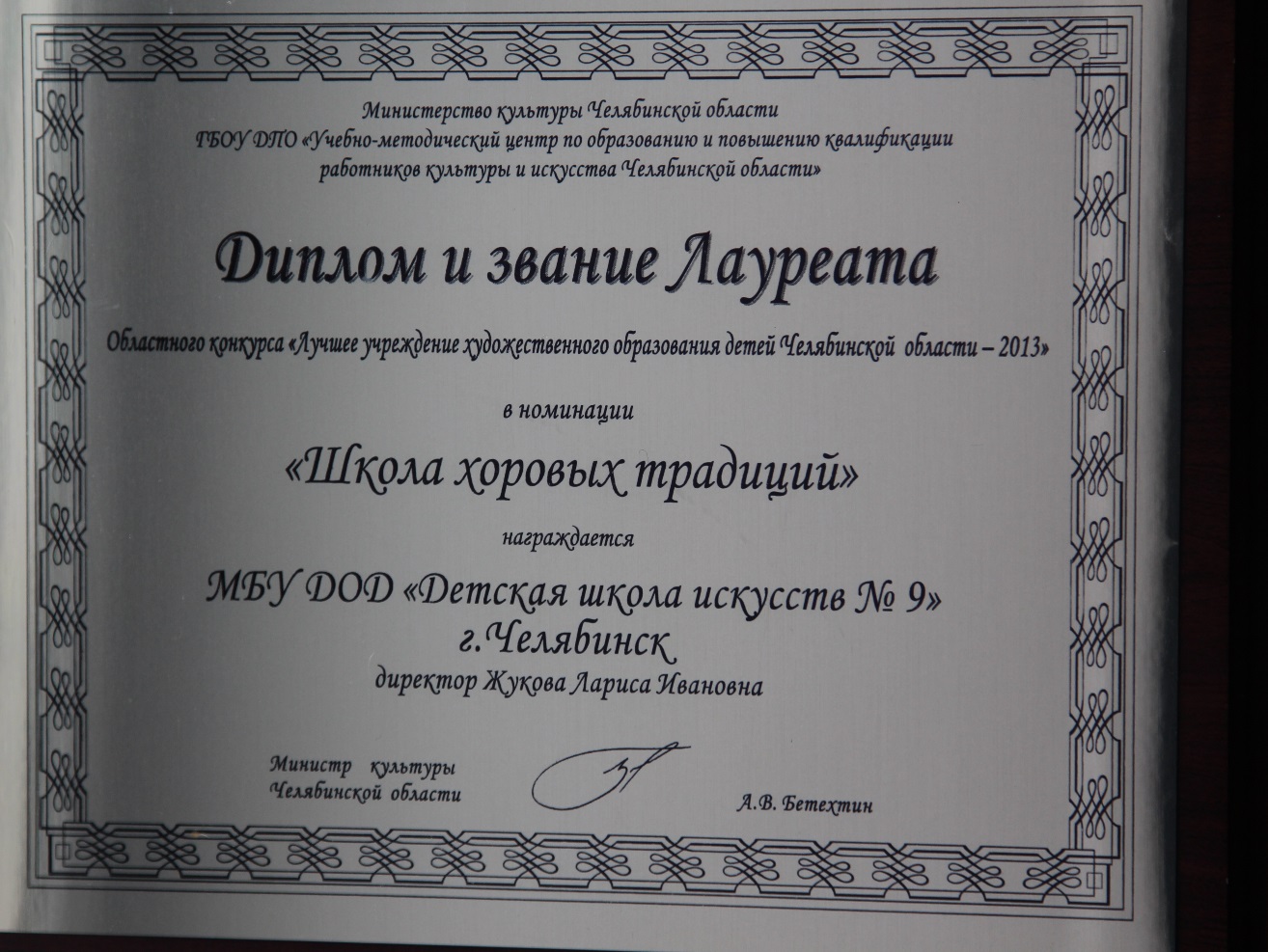 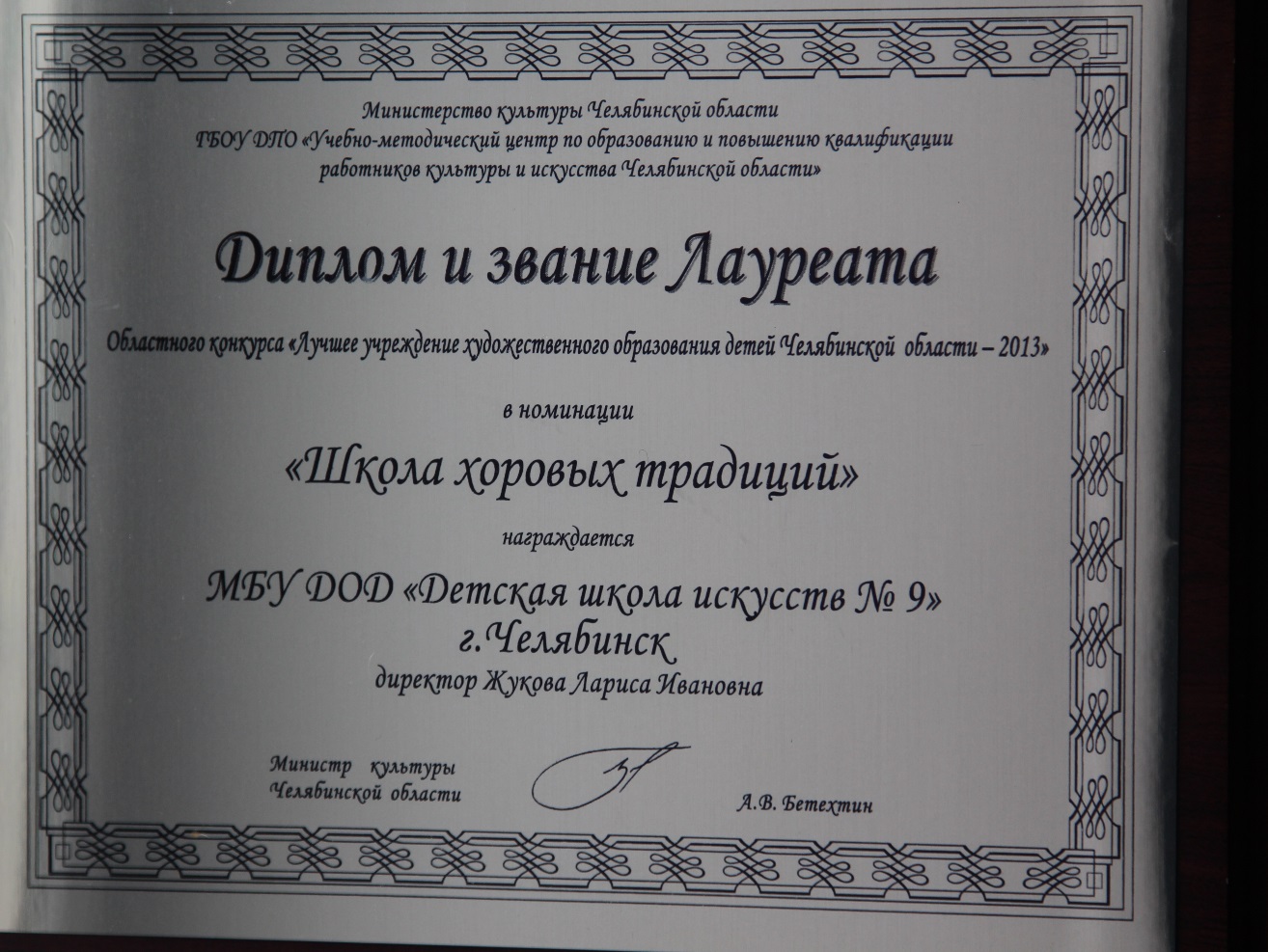 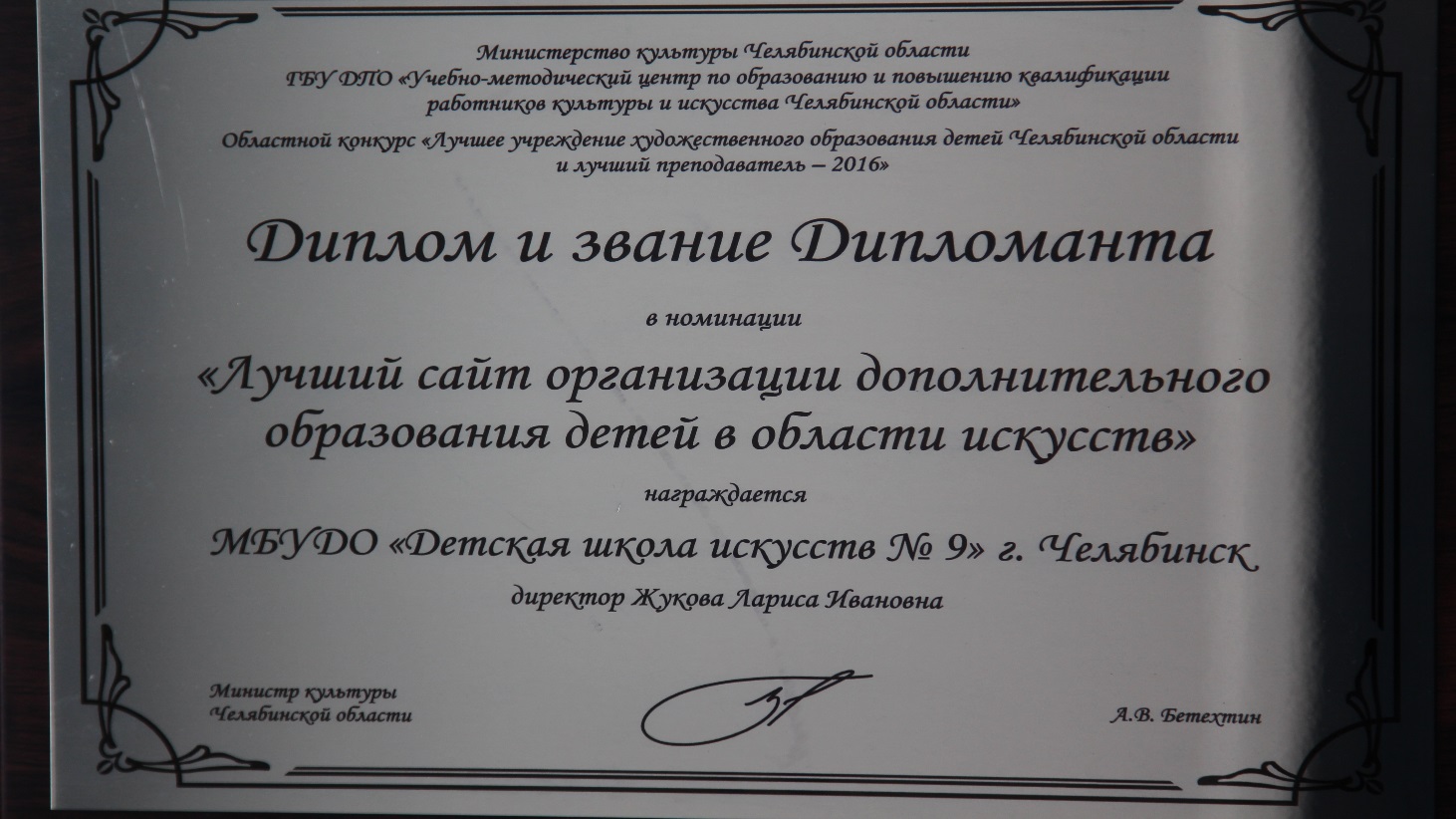 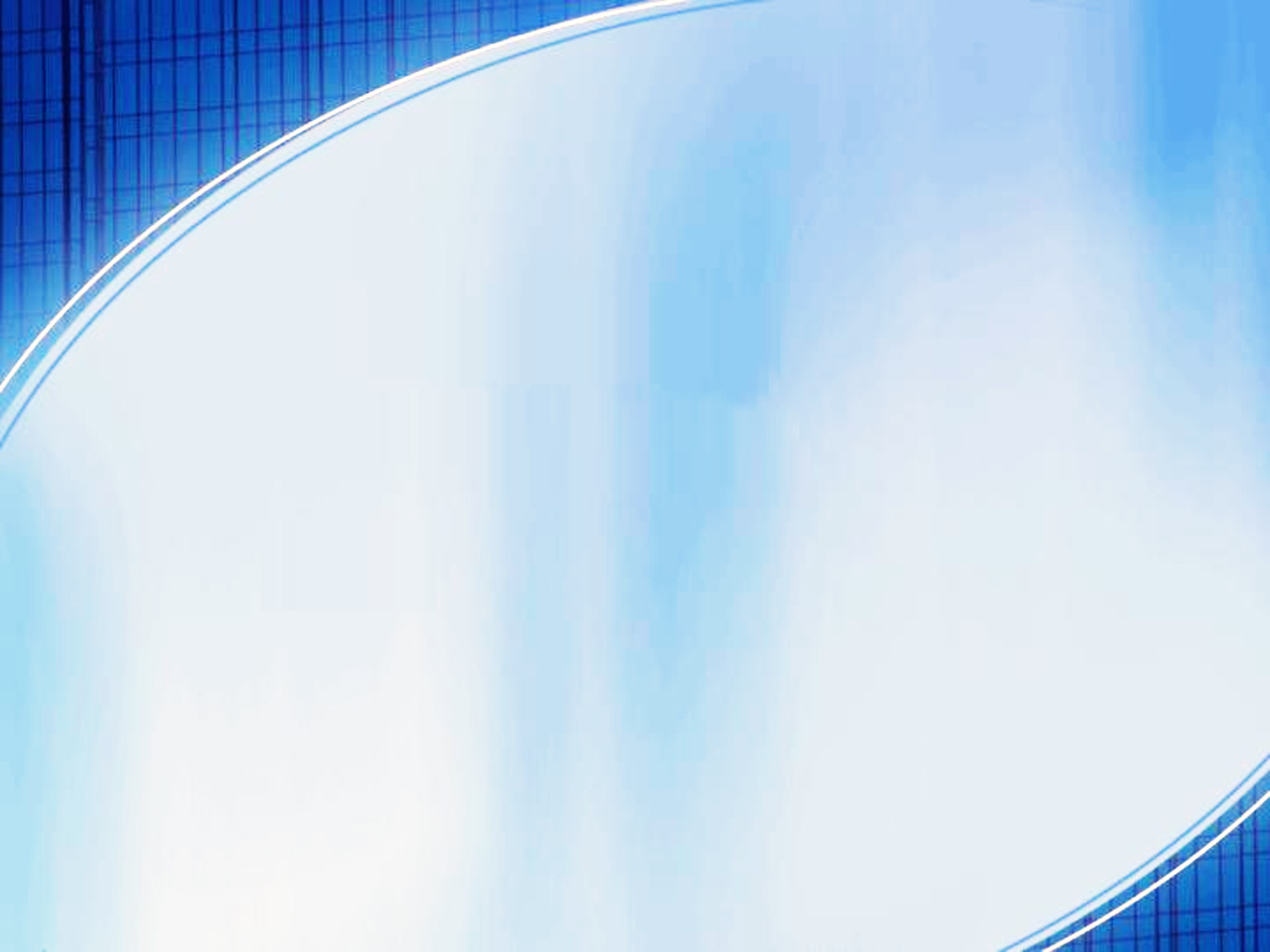 Мы уверенно смотрим в будущее!
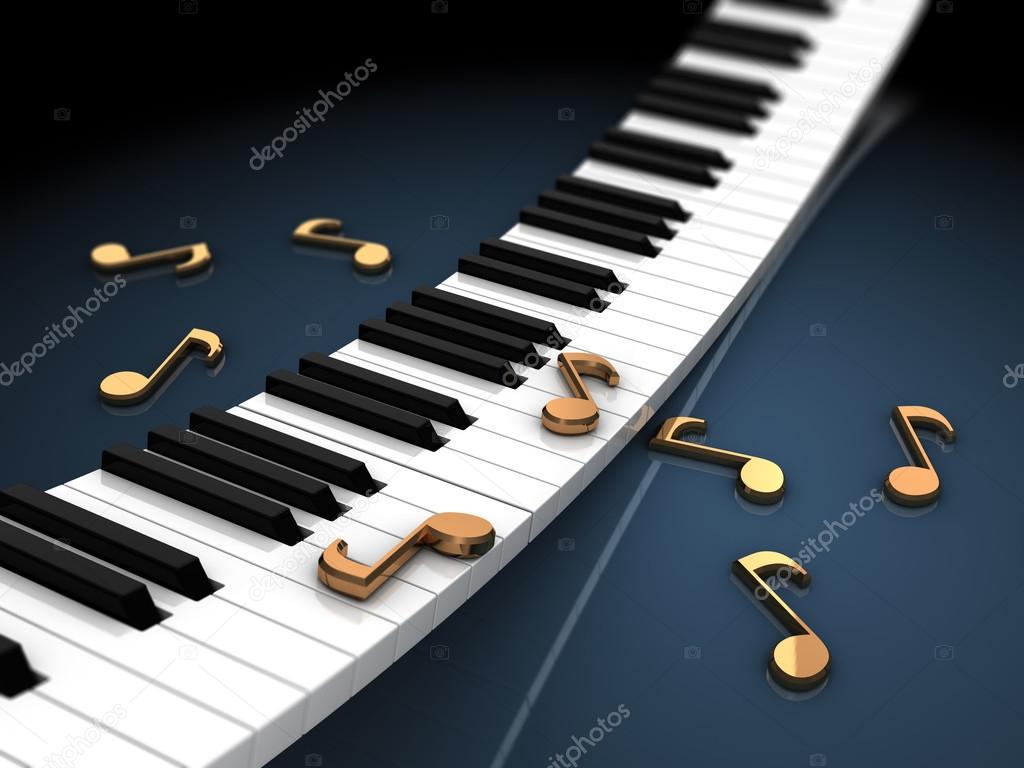